mm-dd-yy
| 1
Oog voor visuele stoornissen ten gevolge van NAH
Prof. dr. Joost Heutink 

Hoogleraar Visuele stoornissen bij niet-aangeboren hersenletsel
(bijzondere leerstoel namens Koninklijke Visio)
Afdeling Klinische en Ontwikkelingsneuropsychologie
Faculteit Gedrags- en Maatschappijwetenschappen
Rijksuniversiteit Groningen

Directeur Onderzoek en Zorgverbetering
Koninklijke Visio, expertisecentrum voor slechtziende en blinde mensen
Indeling
Visuele Perceptie – wat is het en hoe werkt dat?
	
	Pauze

Gevolgen van hersenschade voor Visuele Perceptie – stoornissen en klachten bij verschillende patiëntgroepen

	Pauze

Screening, Diagnostiek en Interventies
mm-dd-yy
| 3
Deel 1
Visuele Perceptie
4
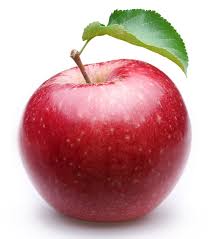 Niet kopiëren
5
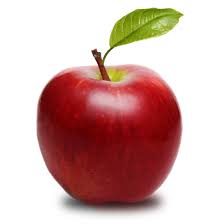 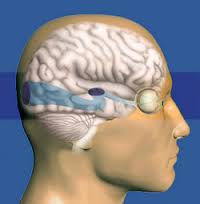 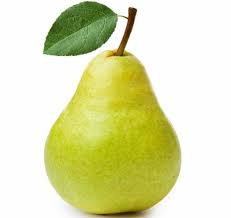 percept
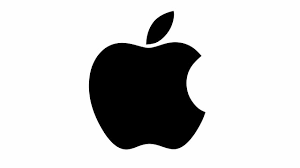 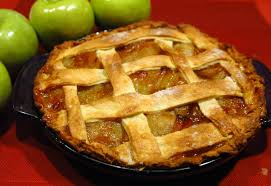 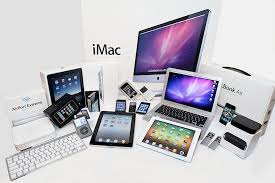 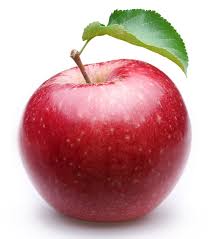 Niet kopiëren
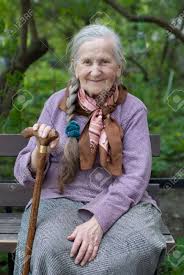 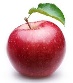 proximale stimulus
distale stimulus
mm-dd-yy
| 6
Visuele perceptie is een reconstructie van de werkelijkheid…

…die ons in staat stelt om onze omgeving te begrijpen en ermee te interacteren
mm-dd-yy
| 7
Voor de meeste mensen is visuele perceptie heel vanzelfsprekend. Iets waarvoor je niet of nauwelijks inspanning hoeft te leveren.

Toch is minimaal een derde van de hersenen betrokken bij het verwerken van visuele informatie.
mm-dd-yy
| 8
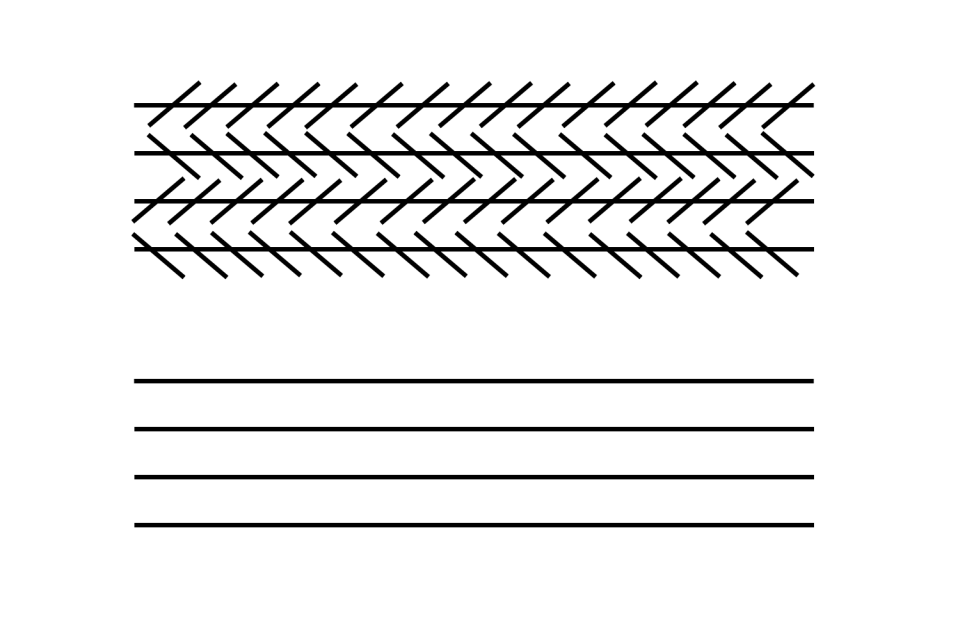 Reconstructie is niet hetzelfde als de werkelijkheid
9
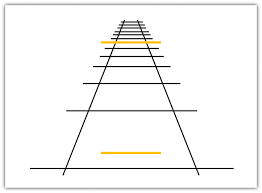 mm-dd-yy
| 10
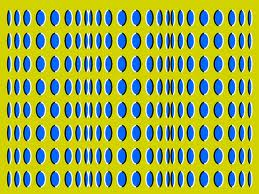 Niet kopiëren
Aspecten van zien
mm-dd-yy
| 11
Details - gezichtsscherpte
Verschillen in helderheid tussen oppervlakken - contrastgevoeligheid
Overzicht – gezichtsveld

Wat is het? Wie is het?
Waar is het? 
Waarheen beweegt het? Wat doet het of gaat het doen?
Wat moet/kan er mee doen?
Aspecten van zien
mm-dd-yy
| 12
Details - gezichtsscherpte
Verschillen in helderheid tussen oppervlakken - contrastgevoeligheid
Overzicht – gezichtsveld

Wat is het? Wie is het?
Waar is het? 
Waarheen beweegt het? Wat doet het of gaat het doen?
Wat moet/kan er mee doen?
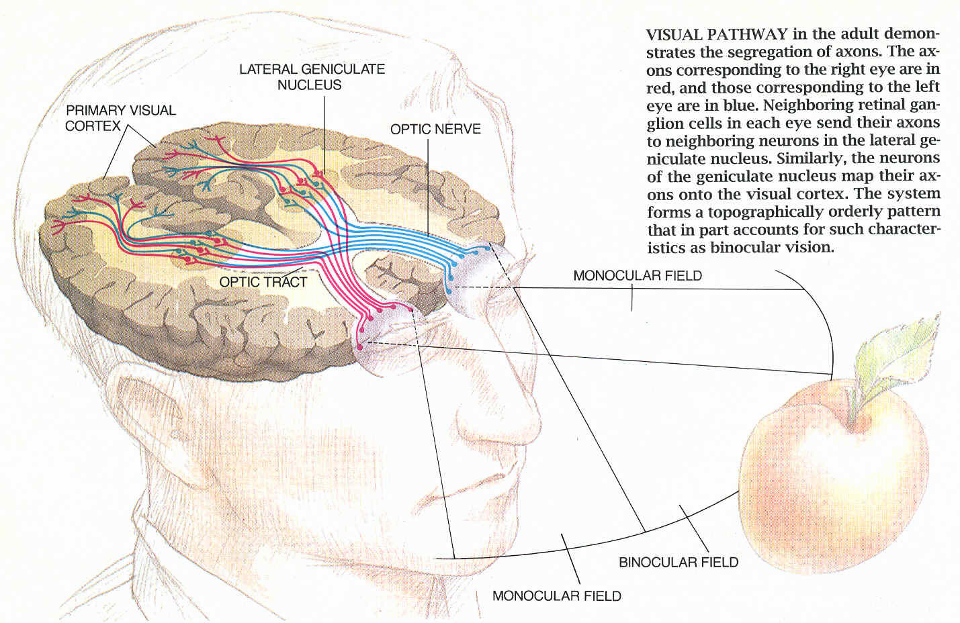 Staafjes zijn gevoelig, maar kunnen geen kleur detecteren
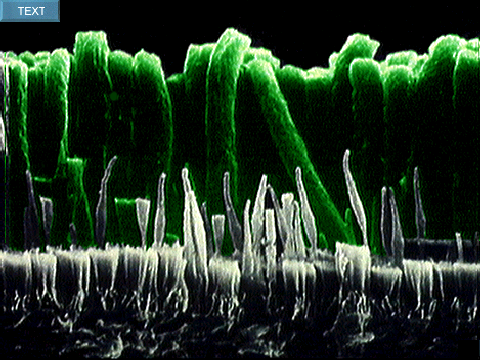 Niet kopiëren
Kegeltjes zijn voor kleurenzien
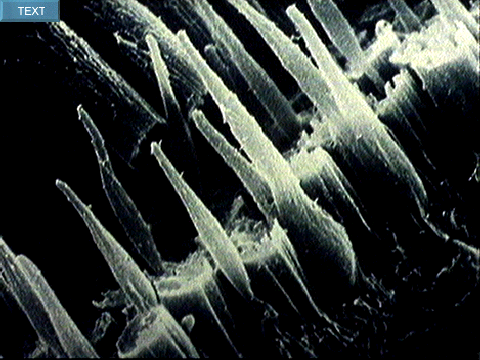 Niet kopiëren
Primaire visuele hersenschors
Primaire visuele hersenschors
Meest basale visuele verwerking
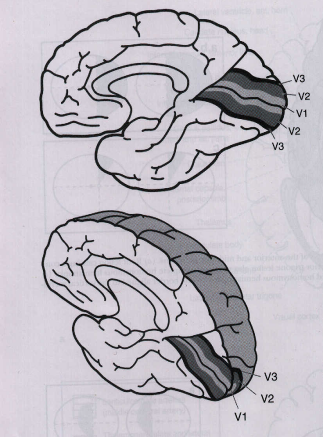 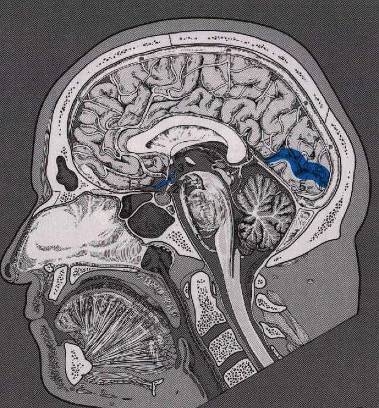 Niet kopiëren
Primaire visuele hersenschors
grootste deel, 85 % ligt verscholen in de fissuur

achterste 50% gekoppeld aan centrale 10%

middelste 40%: periferie
Herkenning is geen passief proces
mm-dd-yy
| 18
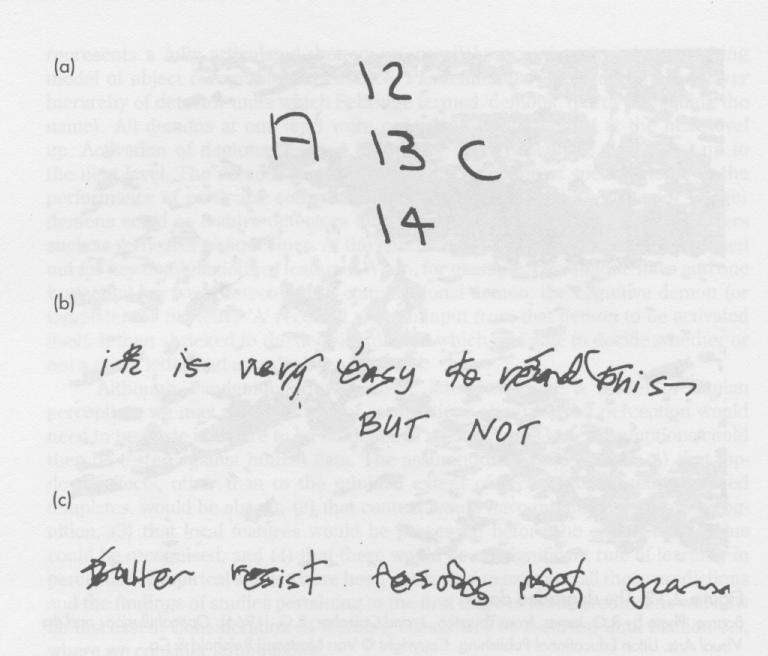 Context en onze kennis van de wereld beïnvloeden wat we zien
mm-dd-yy
| 19
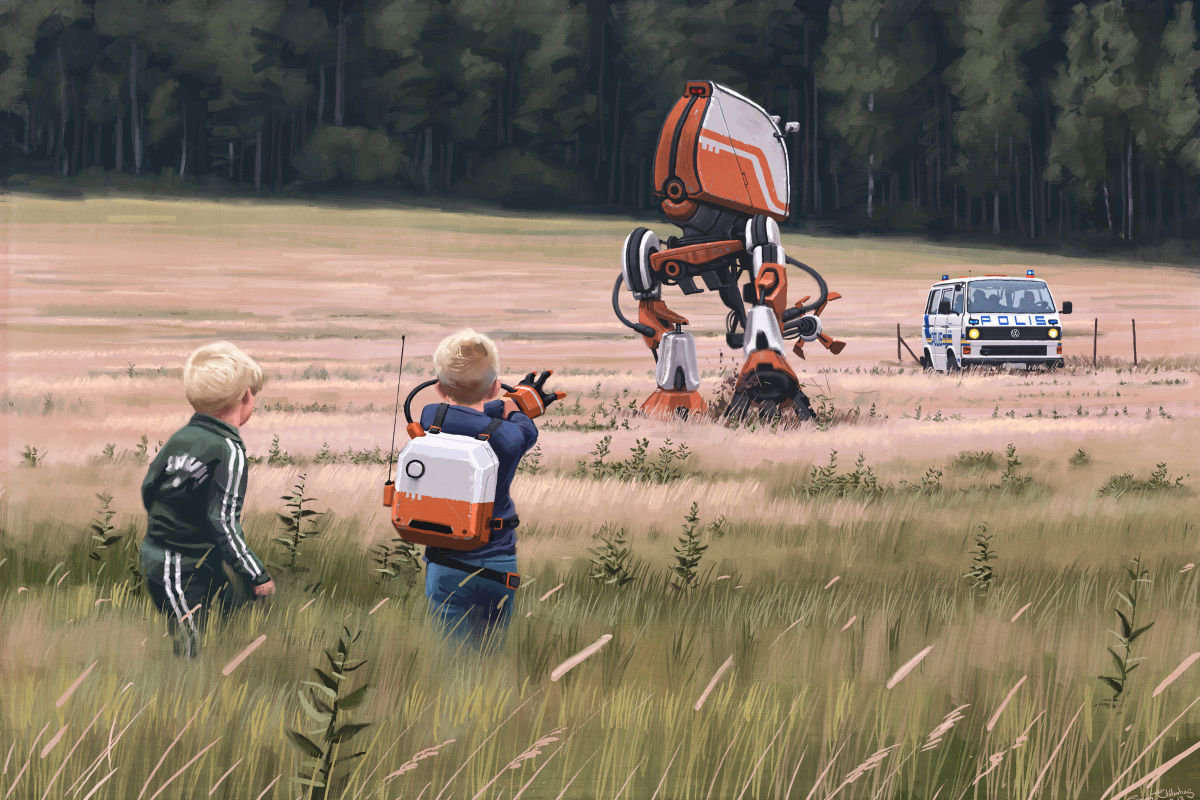 Niet kopiëren
Bron: Simon Stålenhag's "Tales From the Loop"
mm-dd-yy
| 20
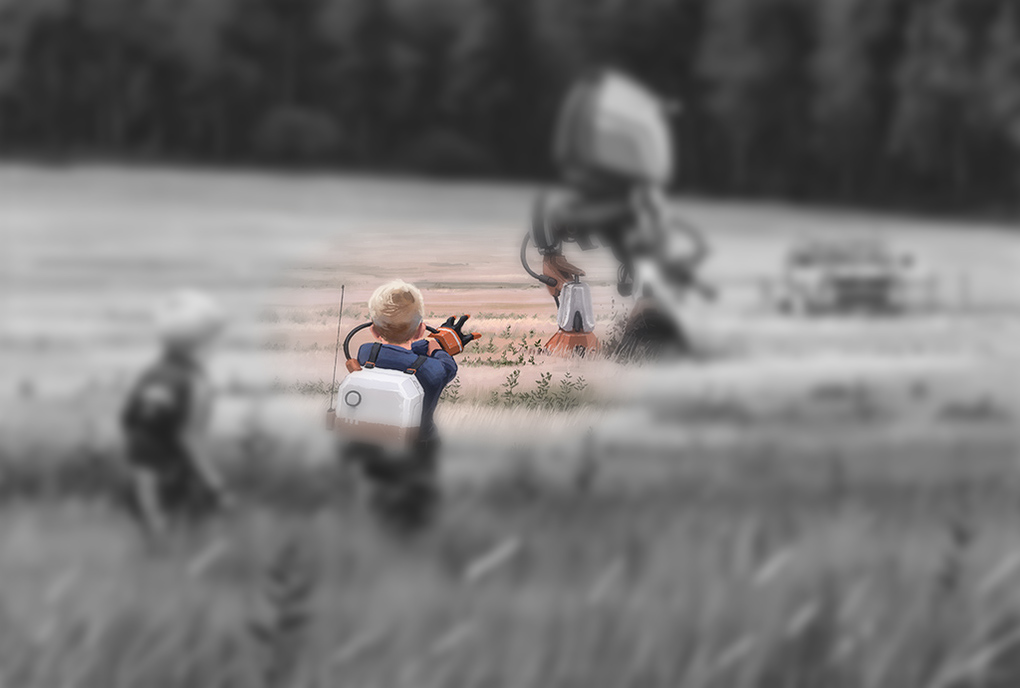 Niet kopiëren
http://blog.gingkoapp.com/2013/09/15/seeing-an-idea/
21
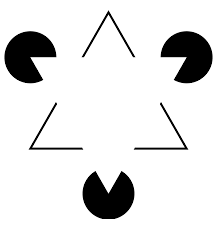 Aspecten van zien
mm-dd-yy
| 22
Details - gezichtsscherpte
Verschillen in helderheid tussen oppervlakken - contrastgevoeligheid
Overzicht – gezichtsveld

Wat is het? Wie is het?
Waar is het? 
Waarheen beweegt het? Wat doet het of gaat het doen?
Wat moet/kan er mee doen?
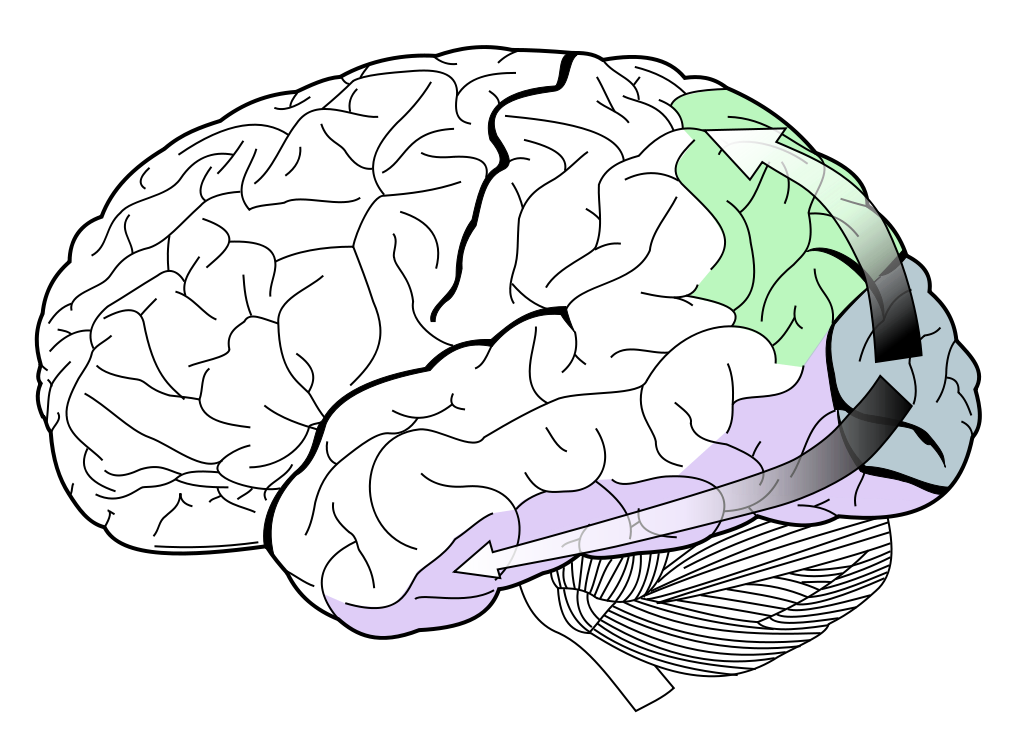 WAAR? 
Gericht op actie
WAT?
Gericht op herkenning
WAT?
Gericht op herkenning
mm-dd-yy
| 24
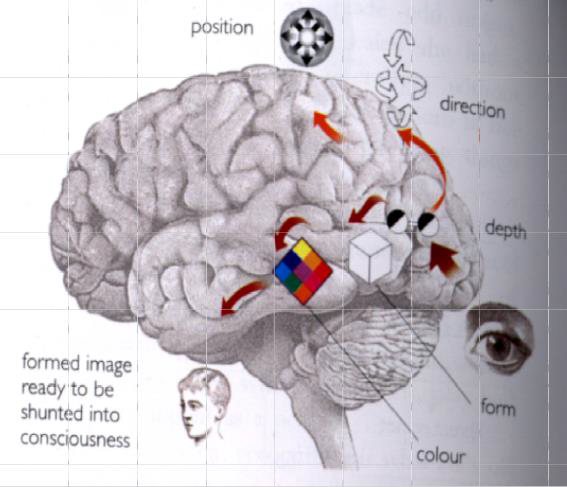 Niet kopiëren
Wat is het?
mm-dd-yy
| 25
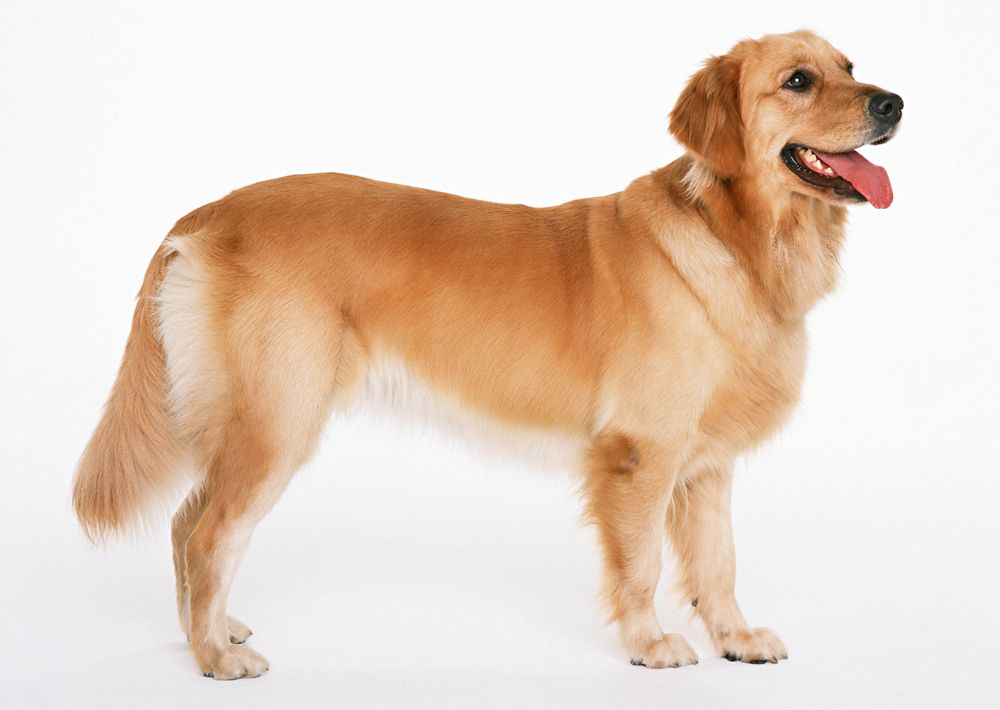 mm-dd-yy
| 26
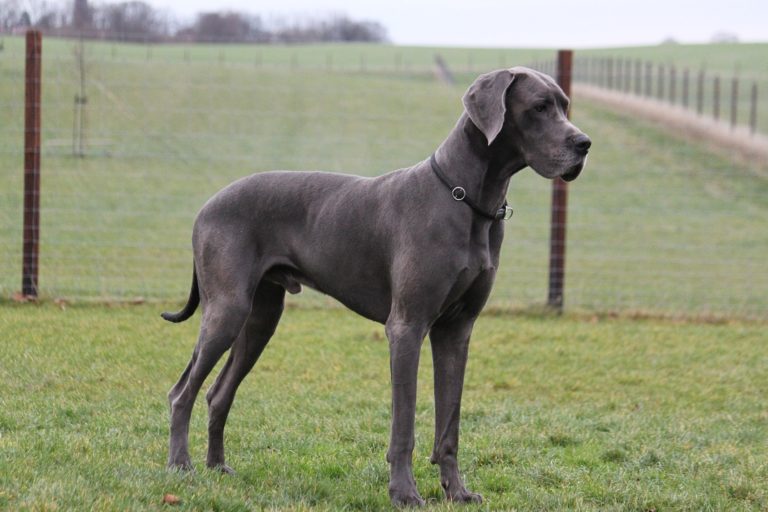 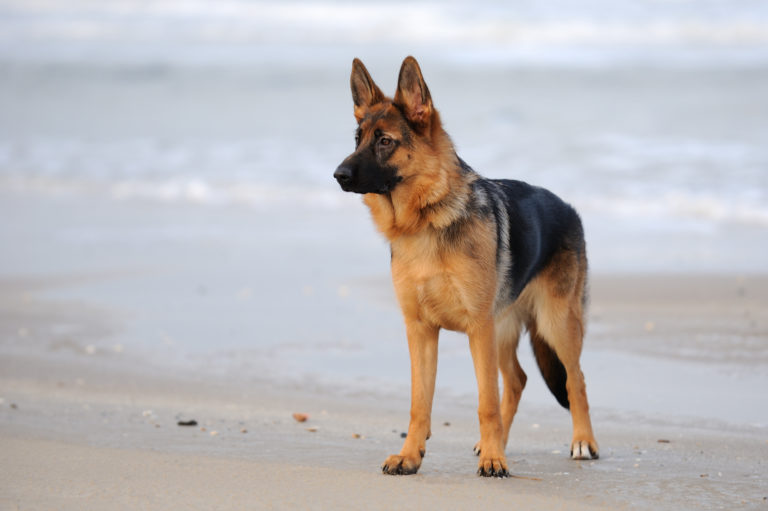 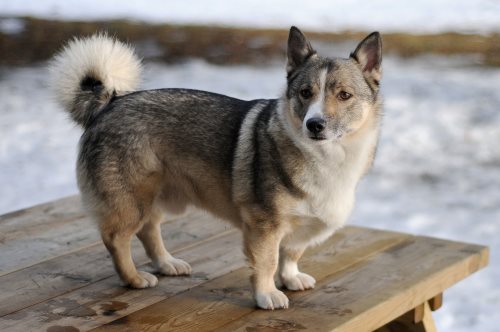 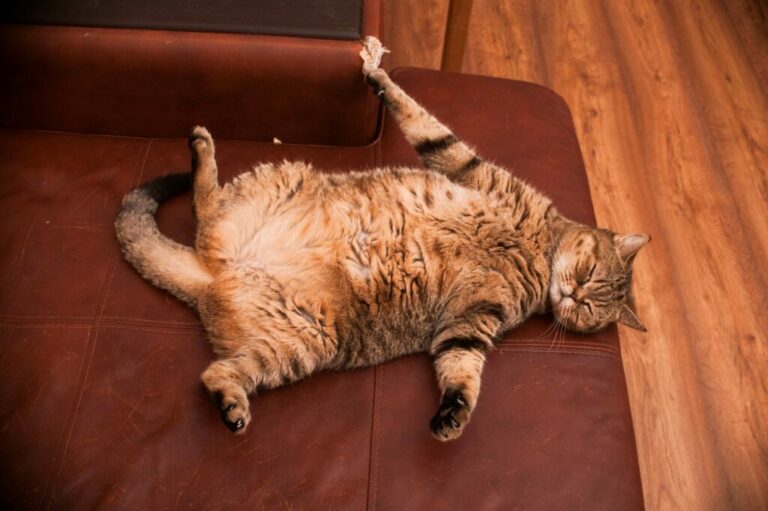 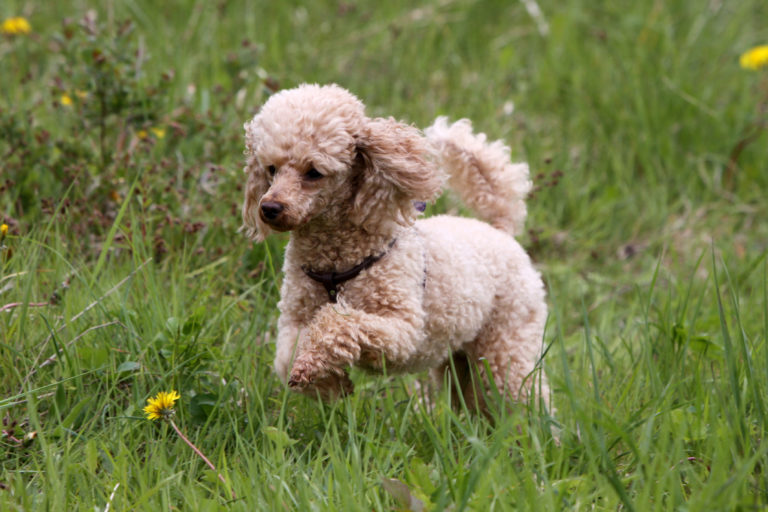 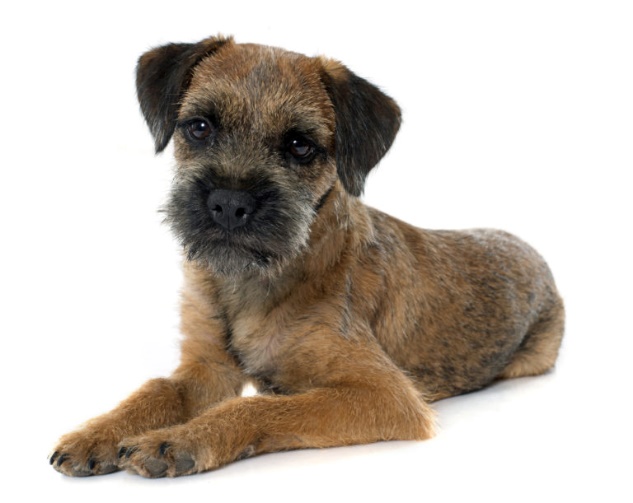 mm-dd-yy
| 27
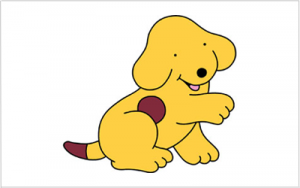 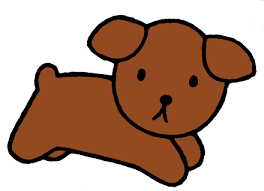 Niet kopiëren
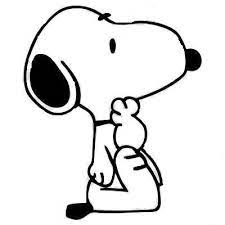 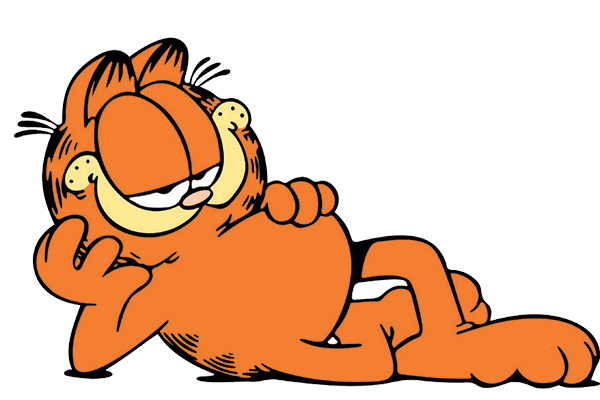 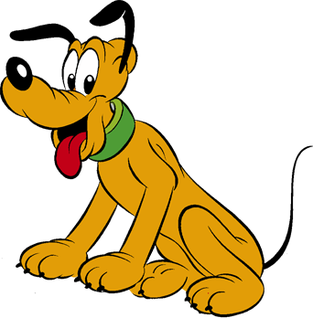 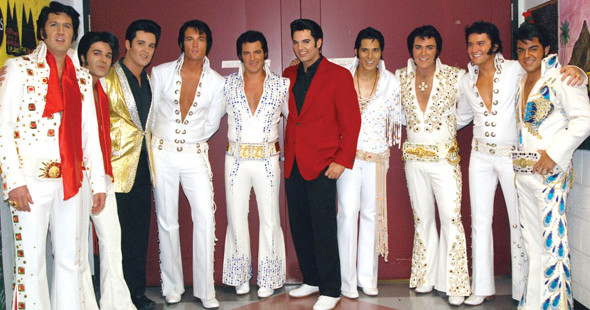 Niet kopiëren
Sinterklaas
mm-dd-yy
| 29
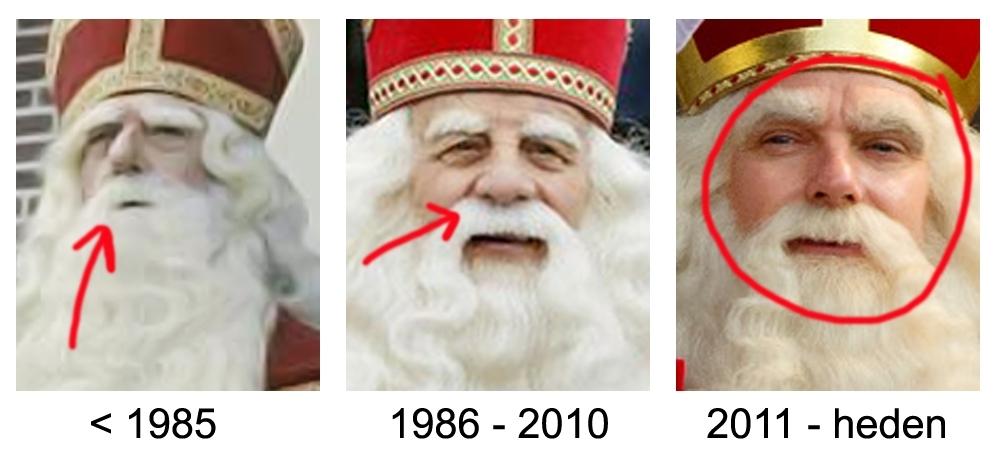 Nikolaas van Myra
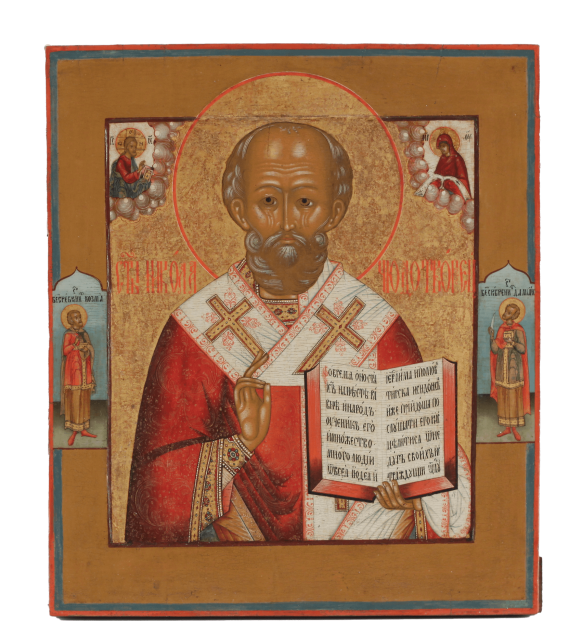 mm-dd-yy
| 30
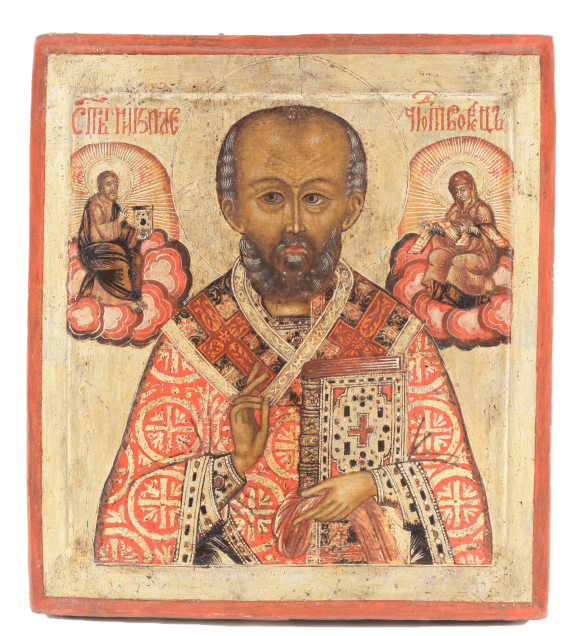 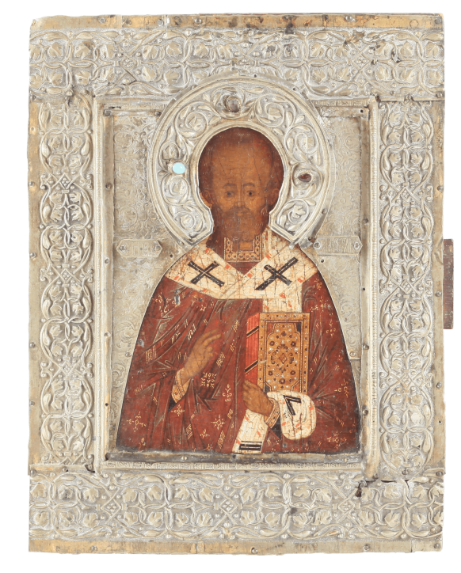 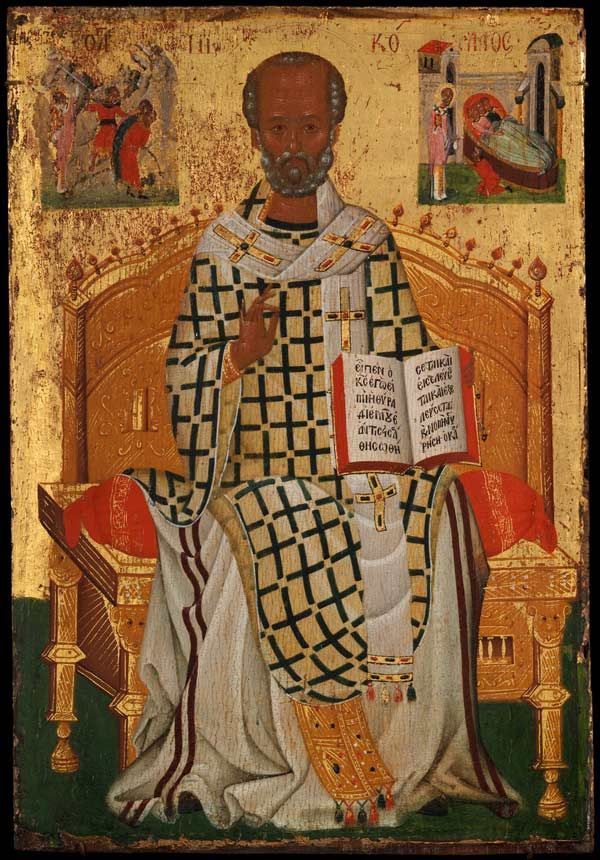 Niet kopiëren
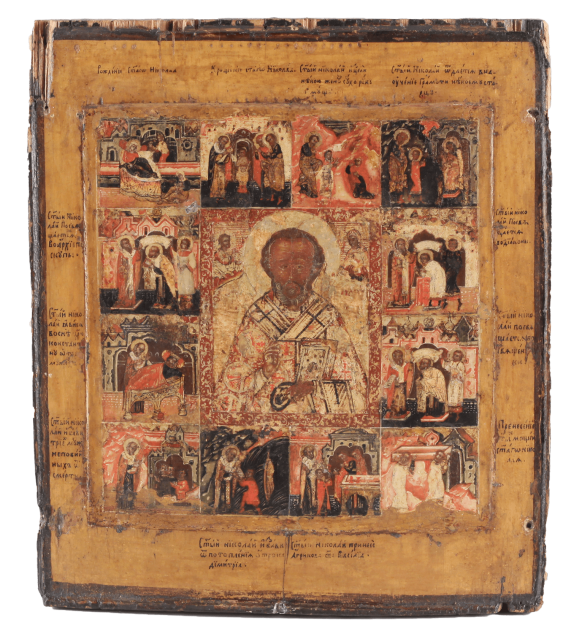 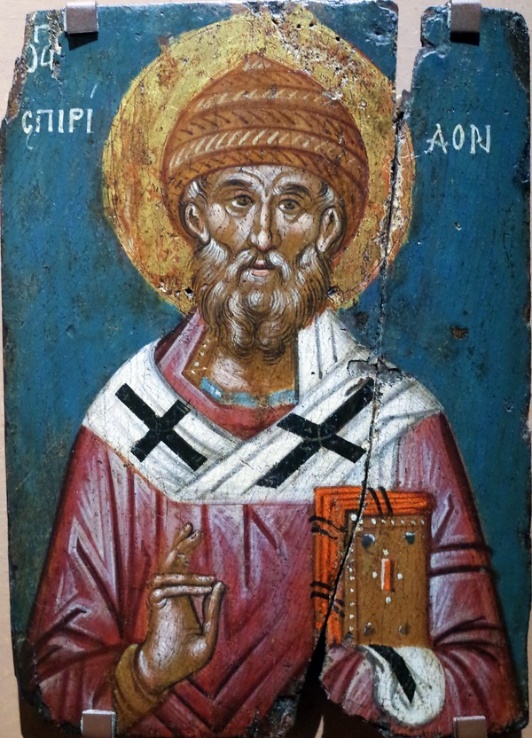 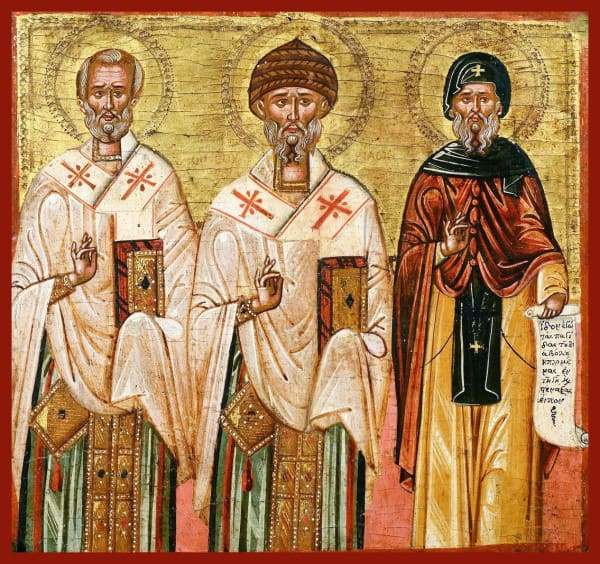 Aspecten van zien
mm-dd-yy
| 31
Details - gezichtsscherpte
Verschillen in helderheid tussen oppervlakken - contrastgevoeligheid
Overzicht – gezichtsveld

Wat is het? Wie is het?
Waar is het? 
Waarheen beweegt het? Wat doet het of gaat het doen?
Wat moet/kan er mee doen?
Ruimtelijke cognitie
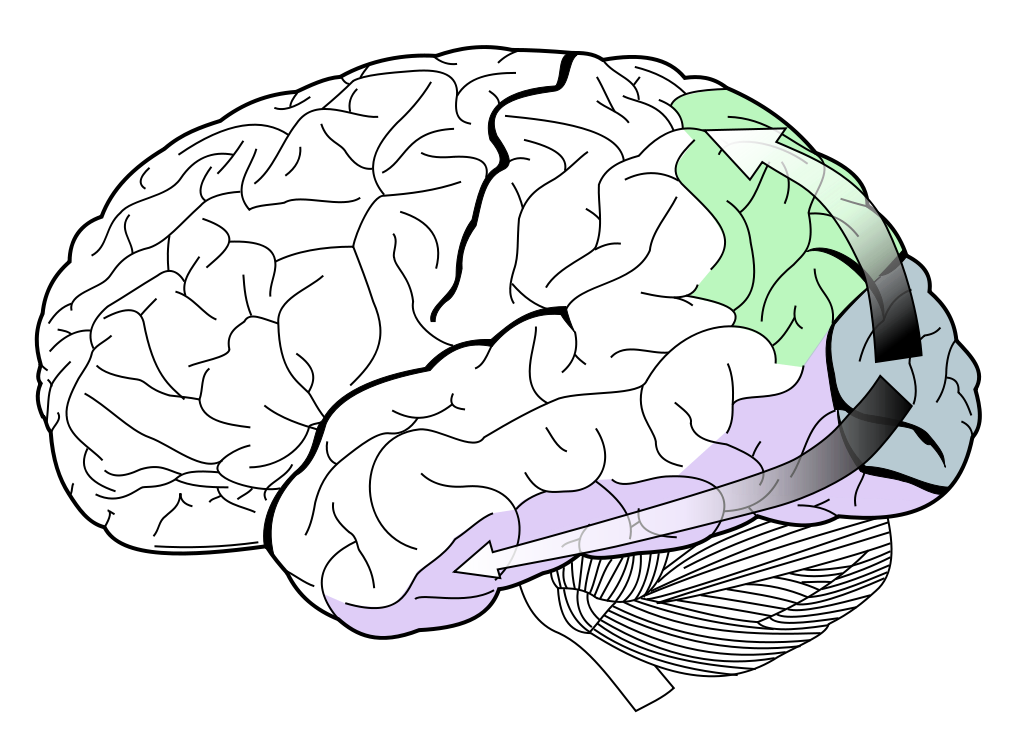 WAAR? 
Gericht op actie
WAT?
Gericht op herkenning
WAAR? 
Gericht op actie
mm-dd-yy
| 33
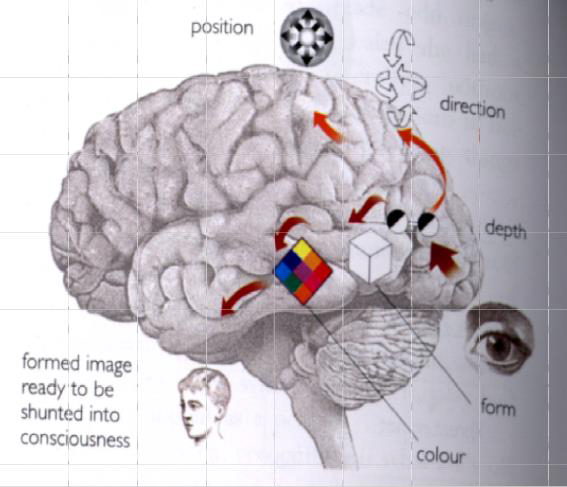 34
Ruimtelijke Cognitie (=het verwerken van ruimtelijke informatie)
Gericht op actie
Waarneming van objecten:
Gerelateerd aan eigen positie
Gerelateerd aan andere objecten
Representatie van een dynamische, veranderlijke omgeving
35
Ruimtelijke Cognitie (=het verwerken van ruimtelijke informatie)
Gericht op actie
Waarneming van objecten:
Gerelateerd aan eigen positie
Gerelateerd aan andere objecten
Representatie van een dynamische, veranderlijke omgeving
Ruimtelijke cognitie wat is dat?
36
Waar is iets ten opzichte van mijzelf?
Opdracht:
Met gesloten ogen een object in de directe omgeving aanraken
37
Ruimtelijke Cognitie (=het verwerken van ruimtelijke informatie)
Gericht op actie
Waarneming van objecten:
Gerelateerd aan eigen positie
Gerelateerd aan andere objecten
Representatie van een dynamische, veranderlijke omgeving
Ruimtelijke cognitie
Weten waar objecten zijn ten opzichte van elkaar
Vrijwillige oogbewegingen
39
40
Ruimtelijke Cognitie
Gericht op actie
Waarneming van objecten:
Gerelateerd aan eigen positie
Gerelateerd aan andere objecten
41
Ruimtelijke Cognitie (=het verwerken van ruimtelijke informatie)
Gericht op actie
Waarneming van objecten:
Gerelateerd aan eigen positie
Gerelateerd aan andere objecten
Representatie van een dynamische, veranderlijke omgeving
mm-dd-yy
| 42
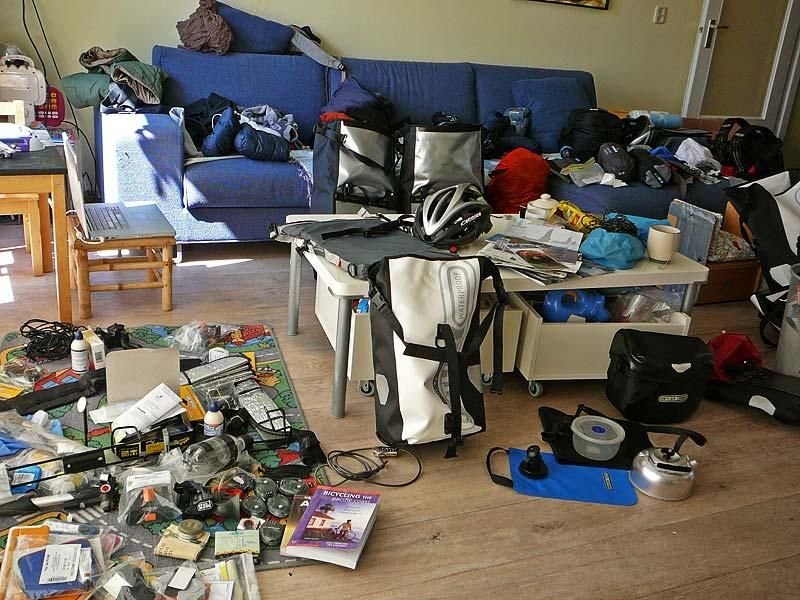 Niet kopiëren
mm-dd-yy
| 43
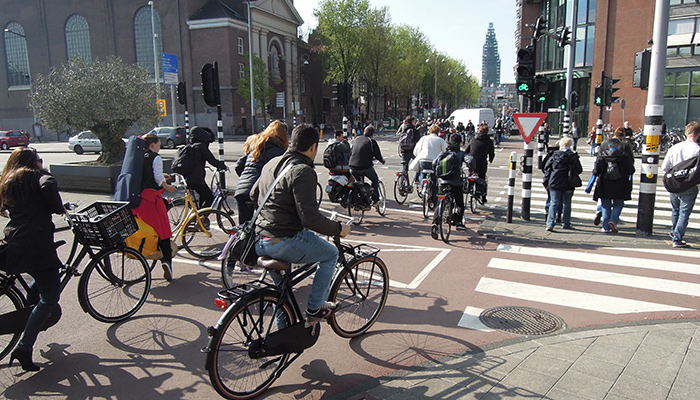 Niet kopiëren
Aspecten van zien
mm-dd-yy
| 44
Details - gezichtsscherpte
Verschillen in helderheid tussen oppervlakken - contrastgevoeligheid
Overzicht – gezichtsveld

Wat is het? Wie is het?
Waar is het? 
Waarheen beweegt het? Wat doet het of gaat het doen?
Wat moet/kan er mee doen?
Ruimtelijke cognitie wat is dat?
45
Wat kan ik met een voorwerp doen?Integreren van herkenning (kennis over voorwerp) met een beweging
Opdracht:
Met gesloten ogen een object in de directe omgeving oppakken
mm-dd-yy
| 46
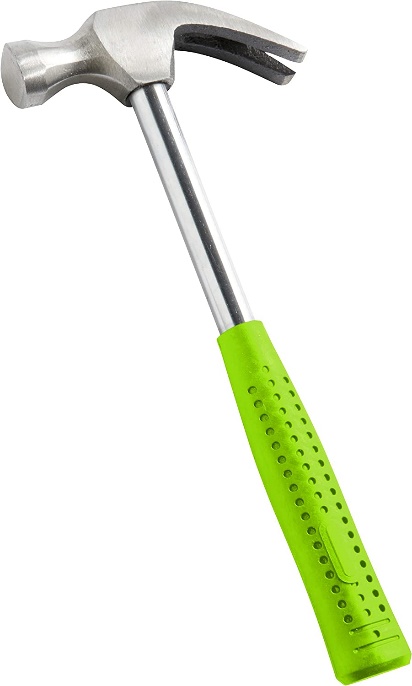 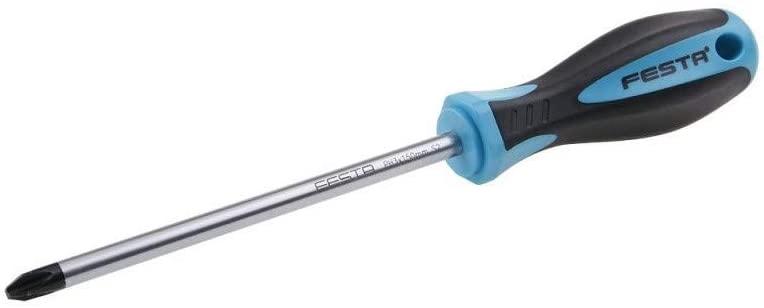 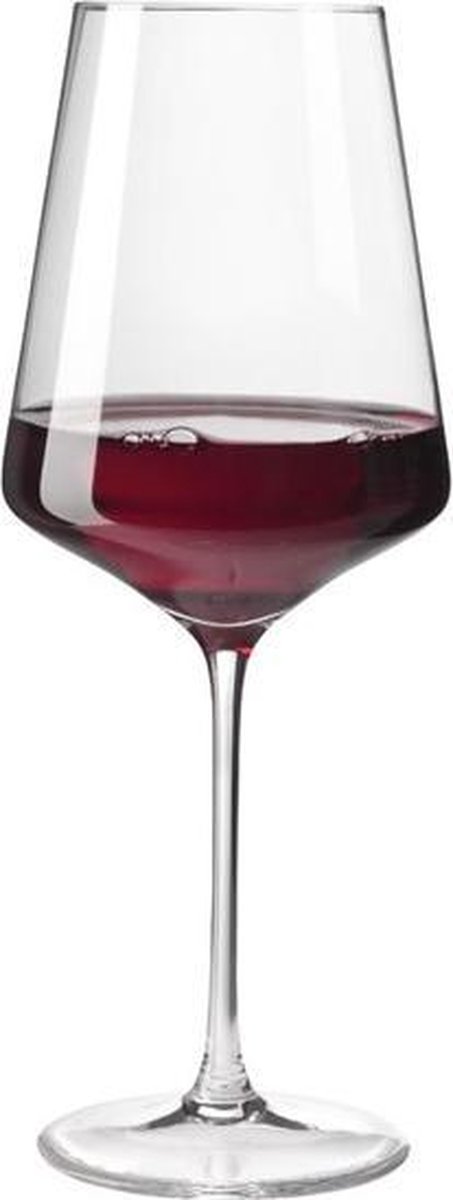 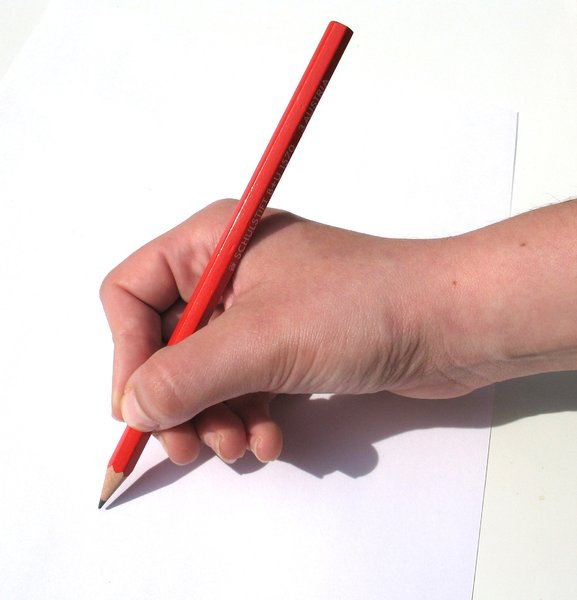 Ruimtelijke cognitie in de praktijk
mm-dd-yy
| 47
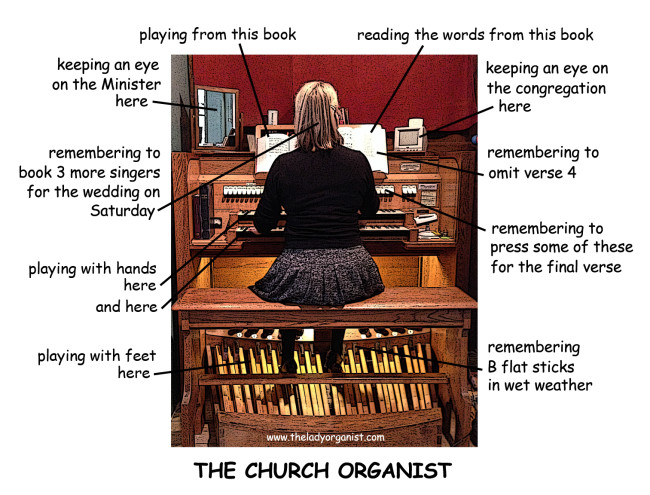 Niet kopiëren
mm-dd-yy
| 48
Korte PAUZE
Deel 2
mm-dd-yy
| 49
Gevolgen van hersenschade voor Visuele Perceptie – stoornissen en klachten bij verschillende patiëntgroepen
Stoornis in de reconstructie van de distale stimulus
50
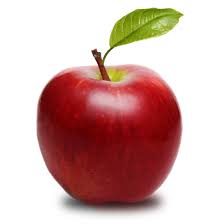 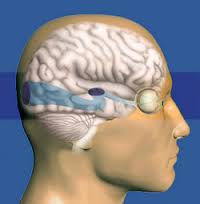 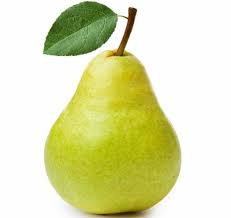 percept
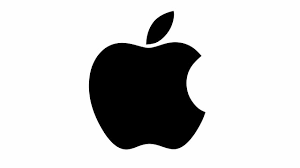 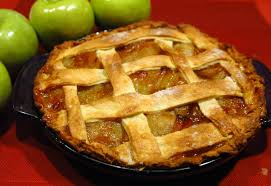 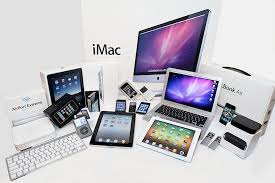 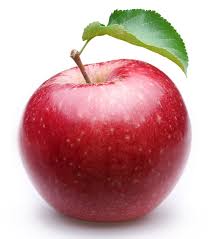 Niet kopiëren
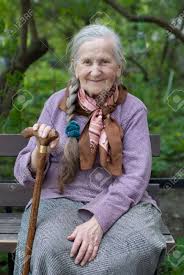 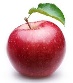 proximale stimulus
distale stimulus
Stoornissen in het zien
mm-dd-yy
| 51
Details - gezichtsscherpte
Verschillen in helderheid tussen oppervlakken - contrastgevoeligheid
Overzicht – gezichtsveld

Wat is het? Wie is het?
Waar is het? 
Waarheen beweegt het? Wat doet het of gaat het doen?
Wat moet/kan er mee doen?
mm-dd-yy
| 52
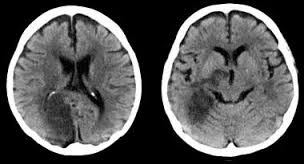 Niet kopiëren
Corticale gezichtsveldstoornissen
Overzicht - zoeken
mm-dd-yy
| 54
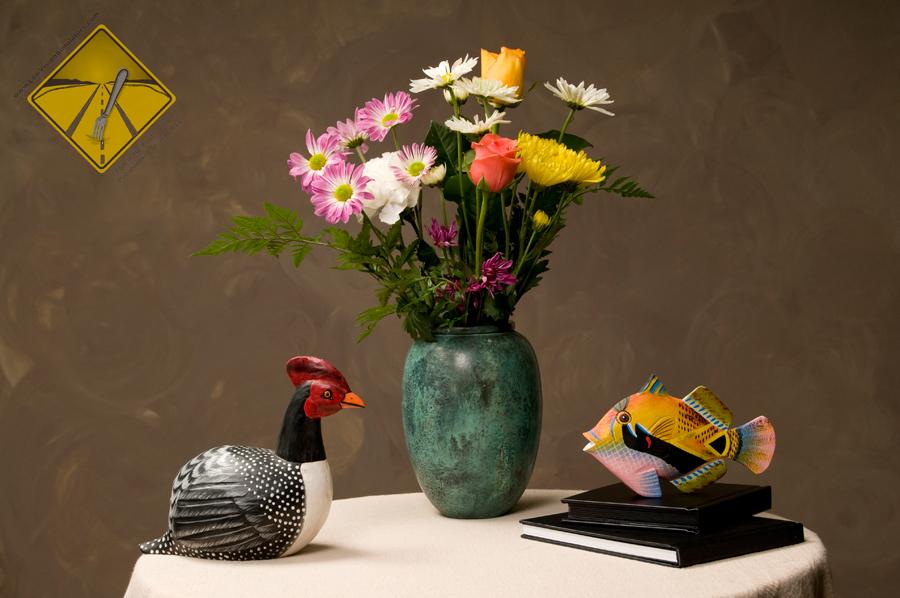 https://www.lowvisionsimulators.com/products/hemianopsia-simulators
Overzicht - zoeken
mm-dd-yy
| 55
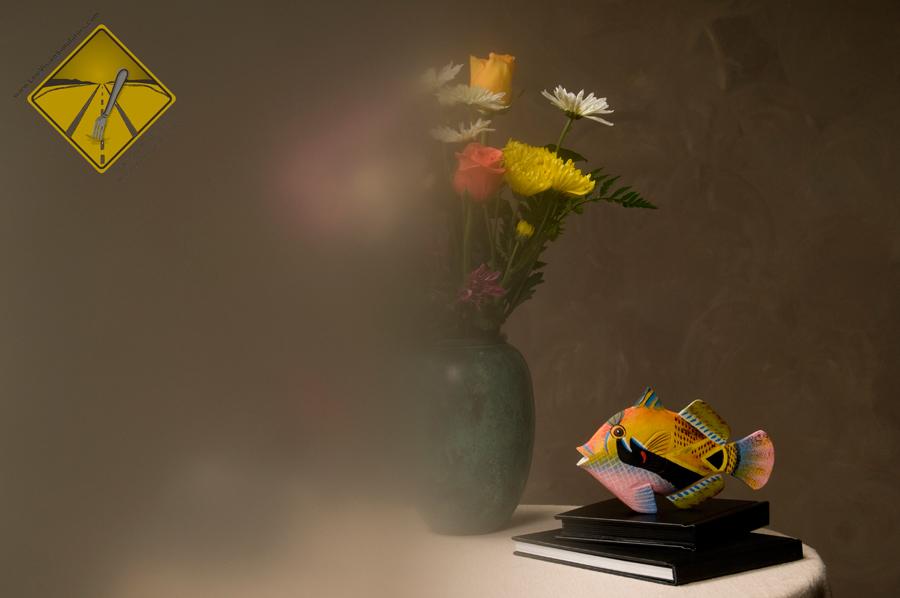 https://www.lowvisionsimulators.com/products/hemianopsia-simulators
Overzicht - zoeken
mm-dd-yy
| 56
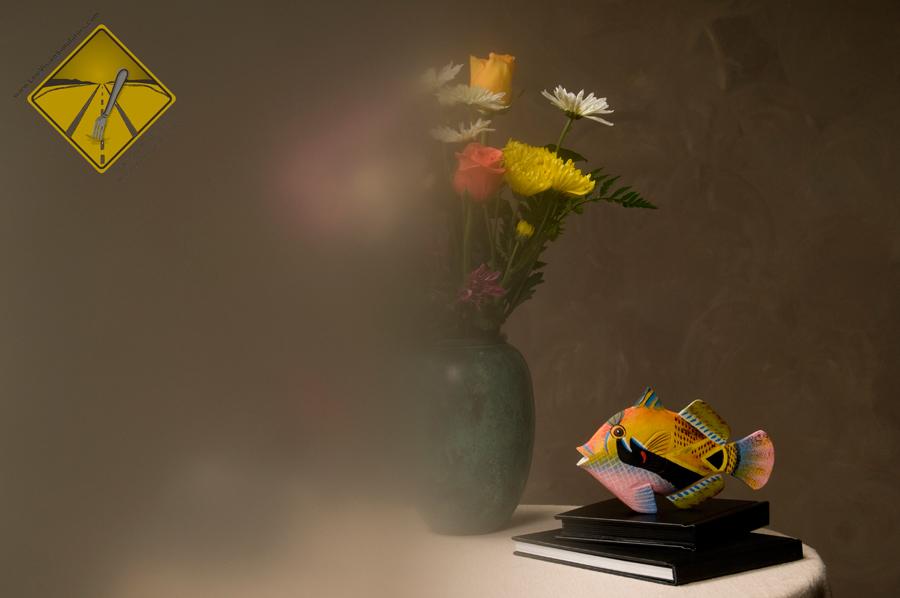 Klachten van mensen met hemianopsie
Visueel:		beperkt overzicht
			desoriëntatie
			zich stoten tegen objecten
			problemen met lezen ….


Niet-visueel:	angst depressie
Lezen met intact gezichtsveld
Parafoveaal:
	rechts 2-3º (7-8 letters)
	links 1º
Foveaal 2º
Uit: Schütt, 2008, 2009
Lezen met hemianopsie
Uit: Schütt, 2008, 2009
Lezen met hemianopsie
Uit: Schütt, 2008, 2009
Aspecten van zien
mm-dd-yy
| 61
Details - gezichtsscherpte
Verschillen in helderheid tussen oppervlakken - contrastgevoeligheid
Overzicht – gezichtsveld

Wat is het? Wie is het?
Waar is het? 
Waarheen beweegt het? Wat doet het of gaat het doen?
Wat moet/kan er mee doen?
WAT?
Gericht op herkenning
mm-dd-yy
| 62
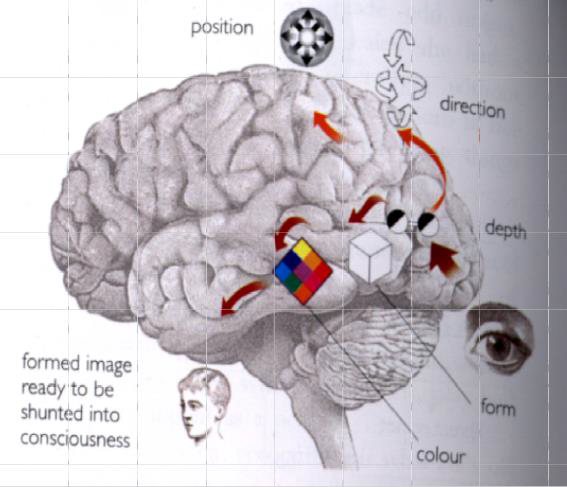 Niet kopiëren
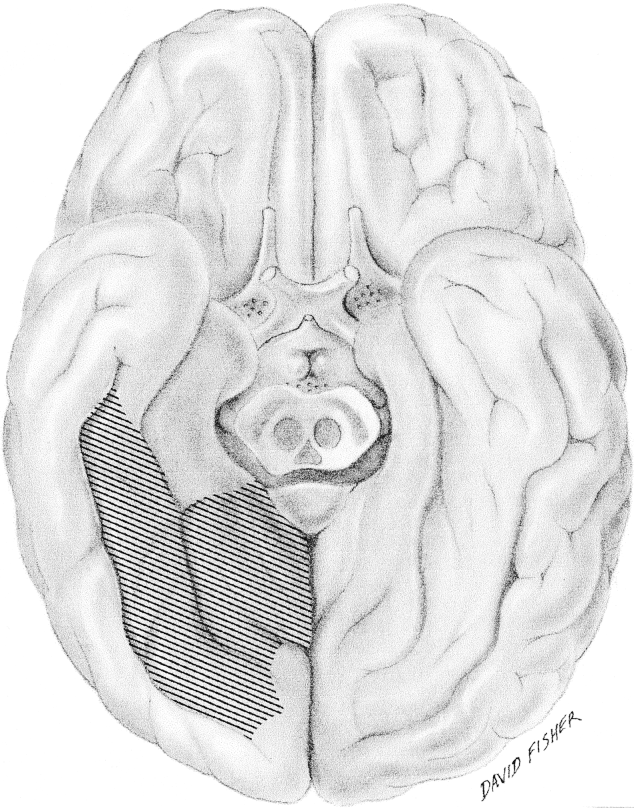 Niet kopiëren
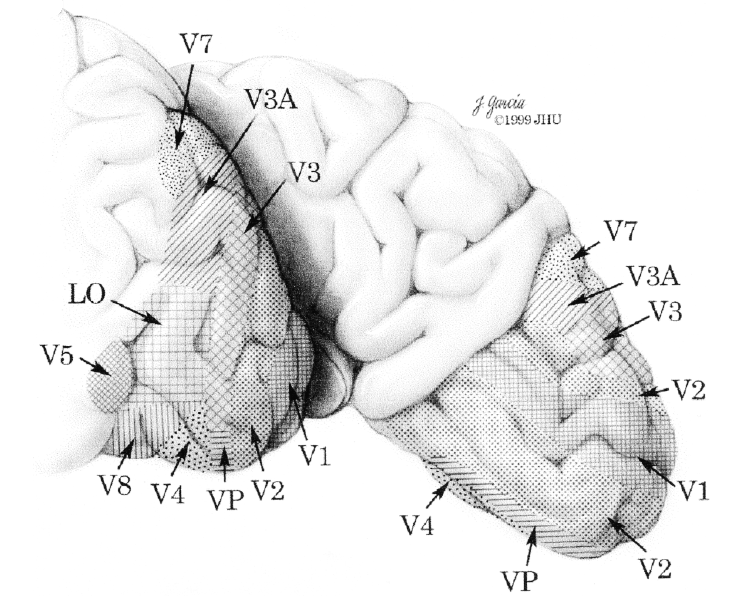 V4
Prosopagnosie
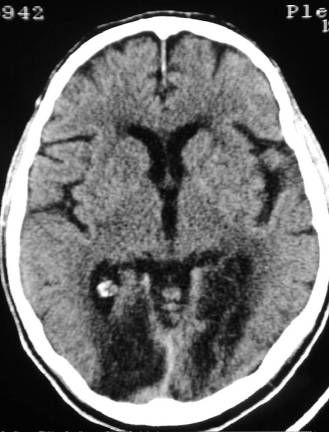 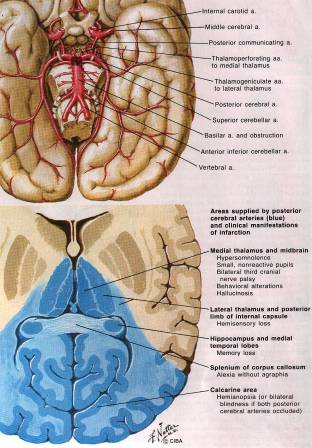 Niet kopiëren
Prosopagnosie
Onvermogen om (voorheen) bekende gezichten te herkennen
Herkenning via stem, houding, kleding is wel mogelijk
Meestal na schade (CVA) in beide hersenhelften, kan ook voorkomen na schade alleen rechts
Deux hommes en pied
Edgar Degas (1834 -1917)
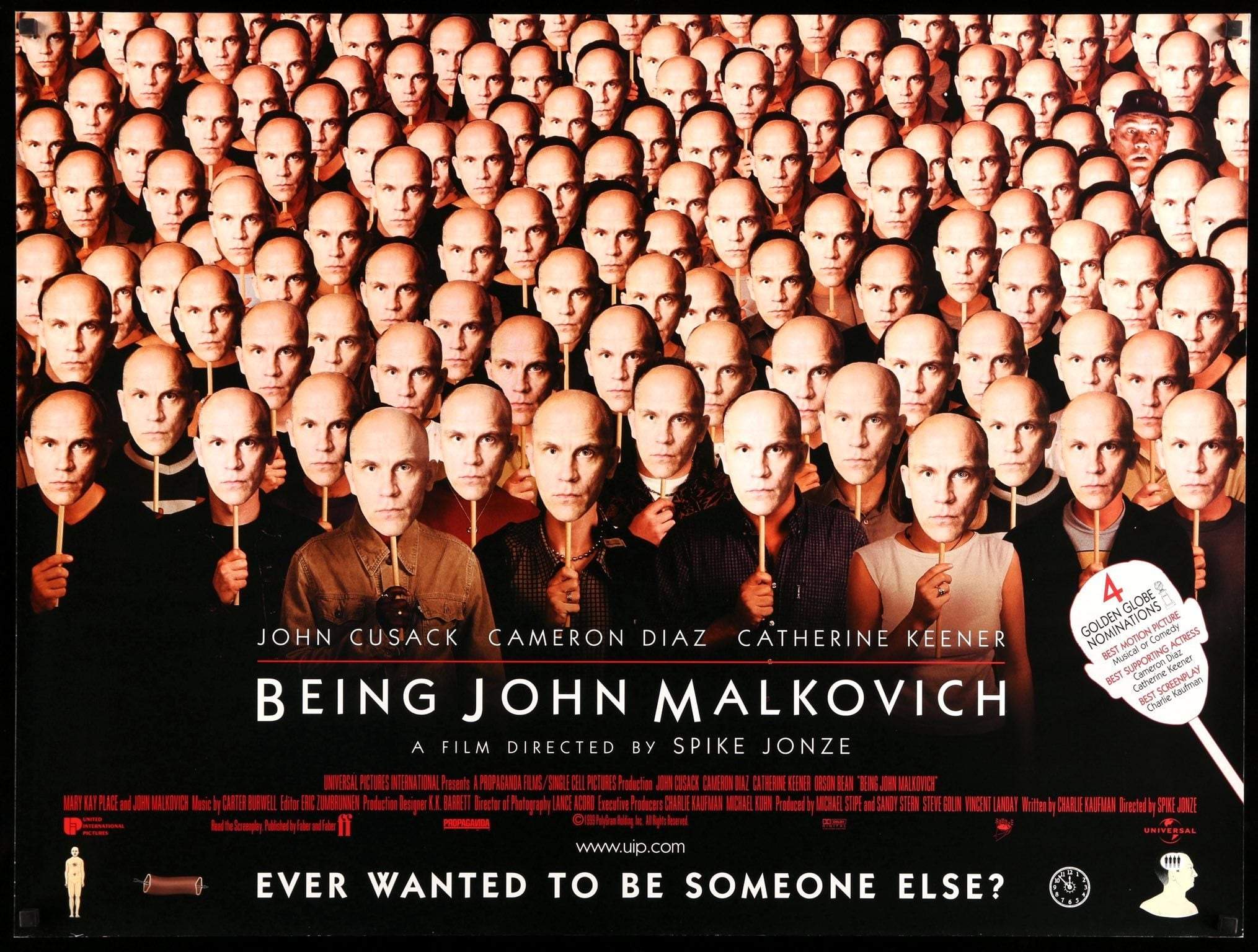 Niet kopiëren
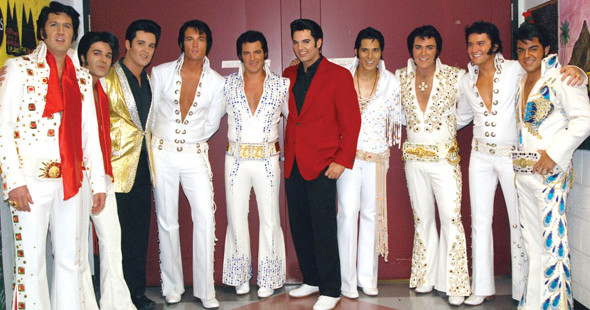 Aspecten van zien
mm-dd-yy
| 69
Details - gezichtsscherpte
Verschillen in helderheid tussen oppervlakken - contrastgevoeligheid
Overzicht – gezichtsveld

Wat is het? Wie is het?
Waar is het? 
Waarheen beweegt het? Wat doet het of gaat het doen?
Wat moet/kan er mee doen?
Beschadiging in beide hersenhelften: syndroom van Balint
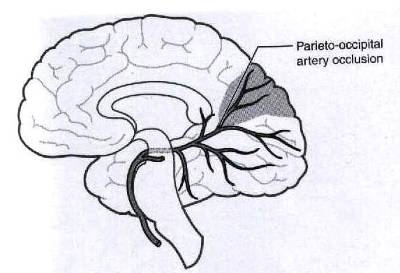 Kenmerken
Dorsale simultaanagnosie
Optische ataxie
Oculomotorische apraxie (‘sticky fixation’)
Dorsale simultaanagnosie
Een object wel kunnen waarnemen, maar het niet kunnen relateren aan een positie in de ruimte
Geen twee dingen tegelijk kunnen waarnemen
Gestoorde representatie van ruimte
Gestoorde visuele aandacht
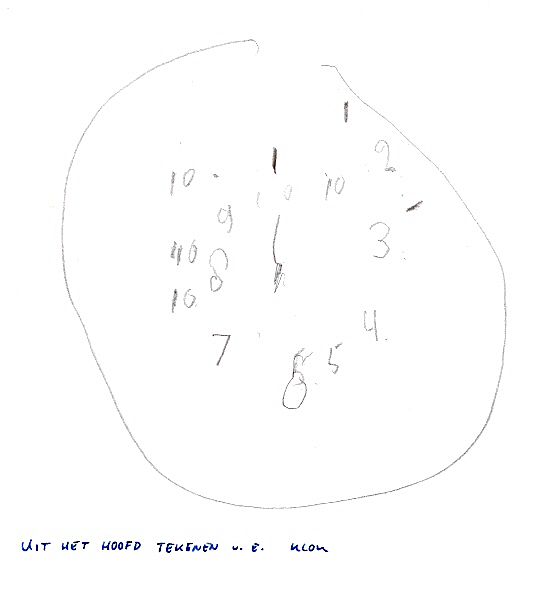 Niet kopiëren
Cooky Theft Picture
Niet kopiëren
Boston Diagnostic Aphasia Examination
Birthday Party Test
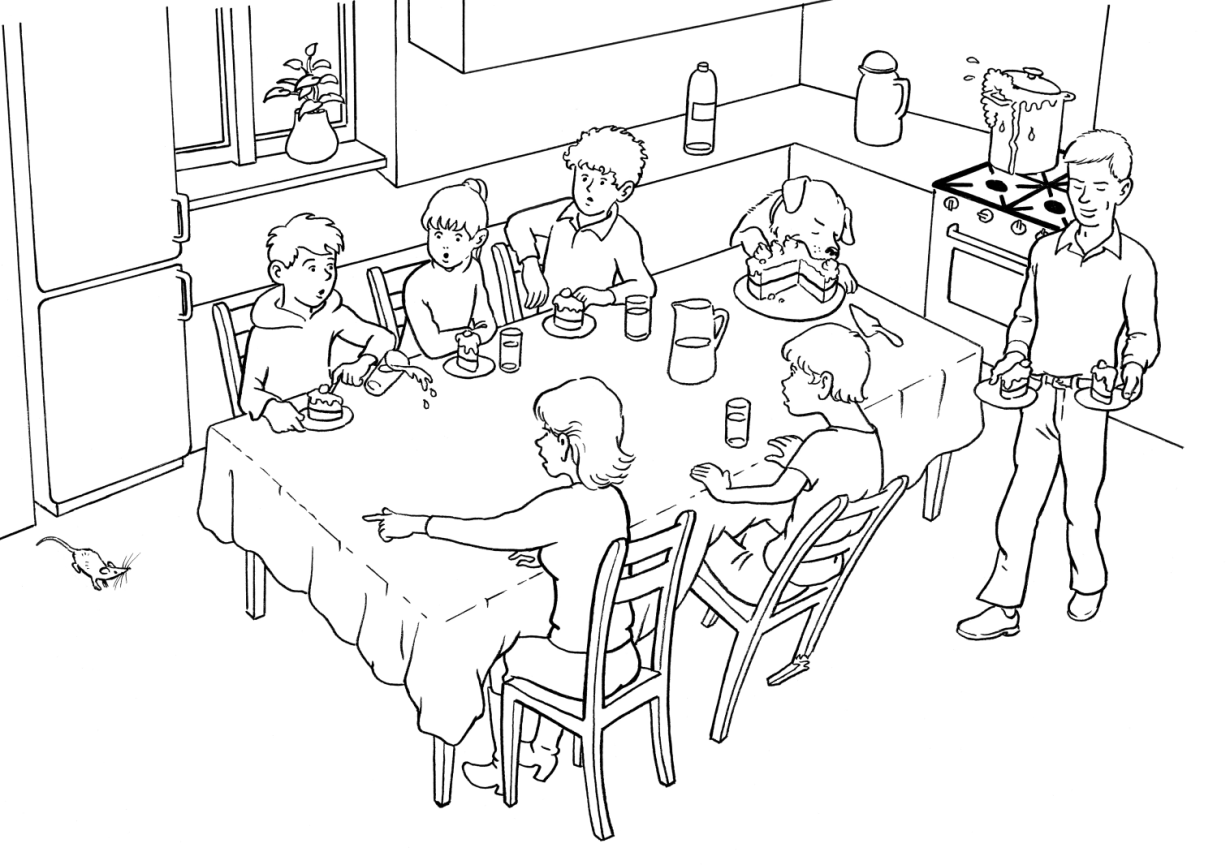 Niet kopiëren
Scoring: afzonderlijke objecten / relaties 
Klinisch oordeel
mm-dd-yy
| 75
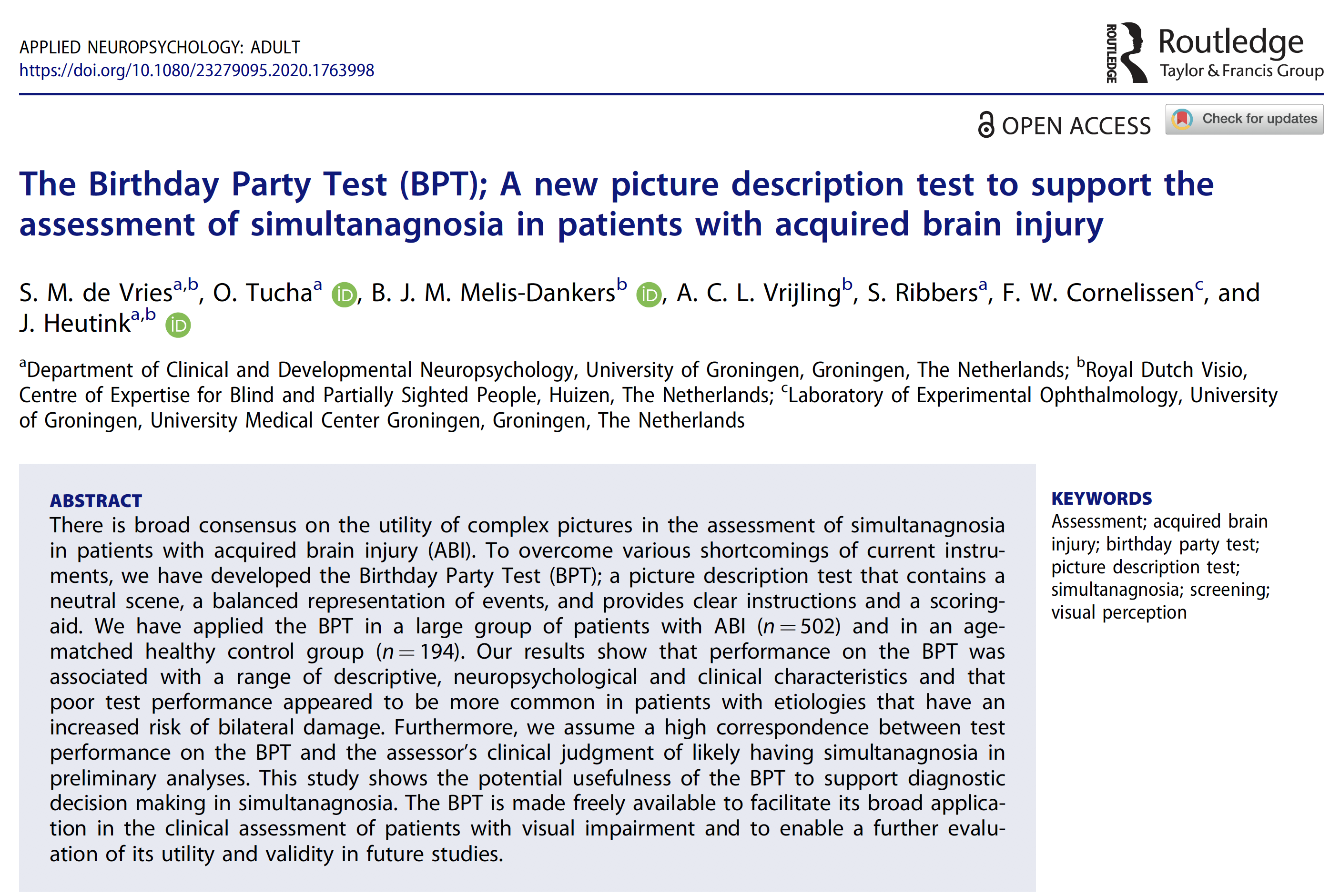 Optische ataxie
Een object wel kunnen waarnemen, maar het niet kunnen relateren aan een positie in de ruimte
Arm- en handbewegingen naar een object in de ruimte is gestoord omdat de positie van de arm/hand ten opzichte van het object niet duidelijk is
Oculomotorische apraxie
Starende blik (‘sticky fixation’)
Geen willekeurige oogbewegingen van het ene object naar het andere
Zaken die aandacht ‘trekken’ worden wel waargenomen
Maken patiënten met Balint Syndroom helemaal geen oogbewegingen?
78
79
80
Top-downversusBottom-up verplaatsen van de visuele aandacht
81
mm-dd-yy
| 82
Waar klagen mensen over?
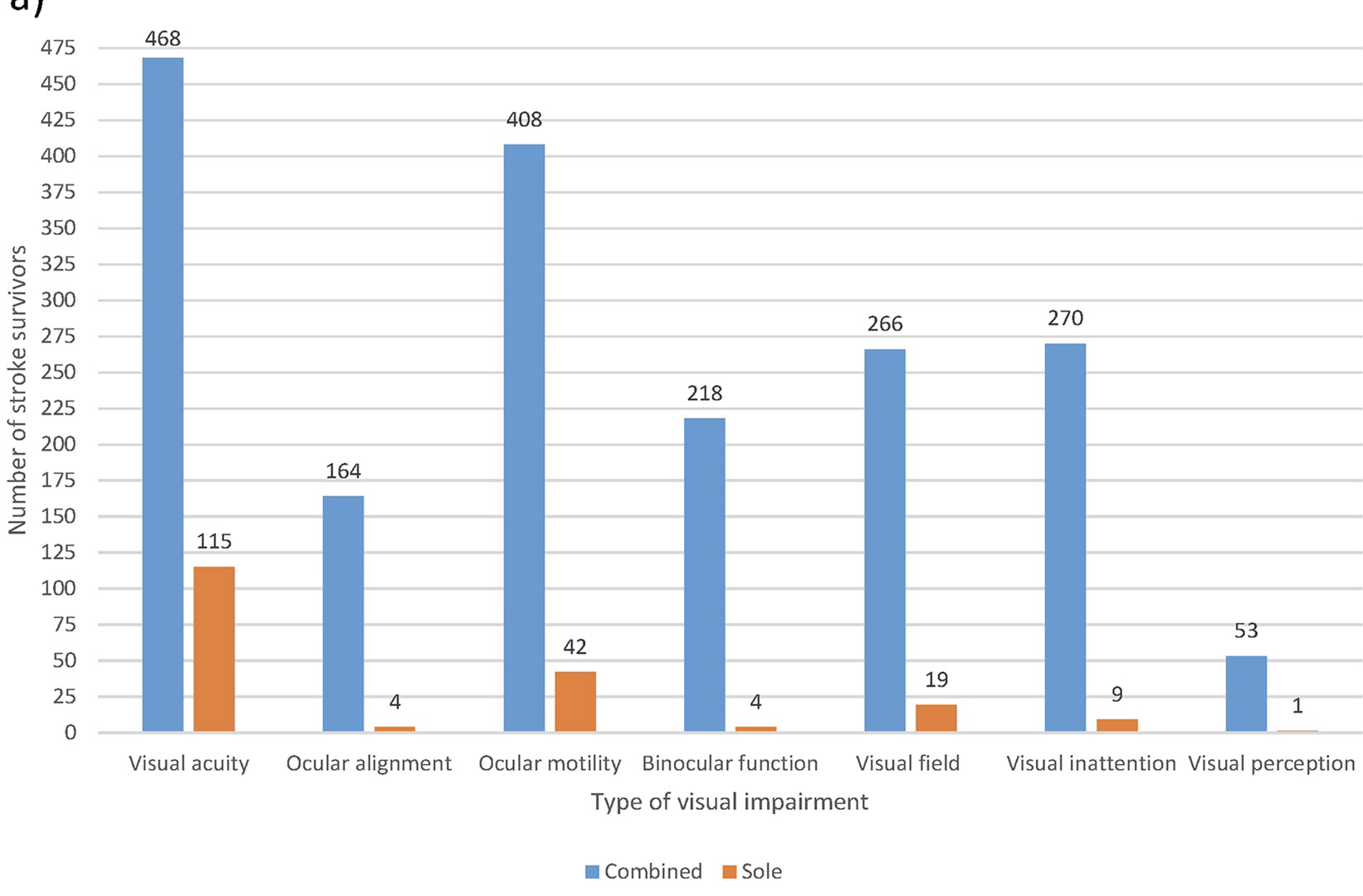 mm-dd-yy
| 83
N = 1.033
Mensen met CVA
Rowe FJ, Hepworth LR, Howard C, Hanna KL, Cheyne CP, Currie J (2019) High incidence and prevalence of visual problems after acute stroke: An epidemiology study with implications for service delivery. PLoS ONE 14(3): e0213035. https://doi.org/10.1371/journal.pone.0213035
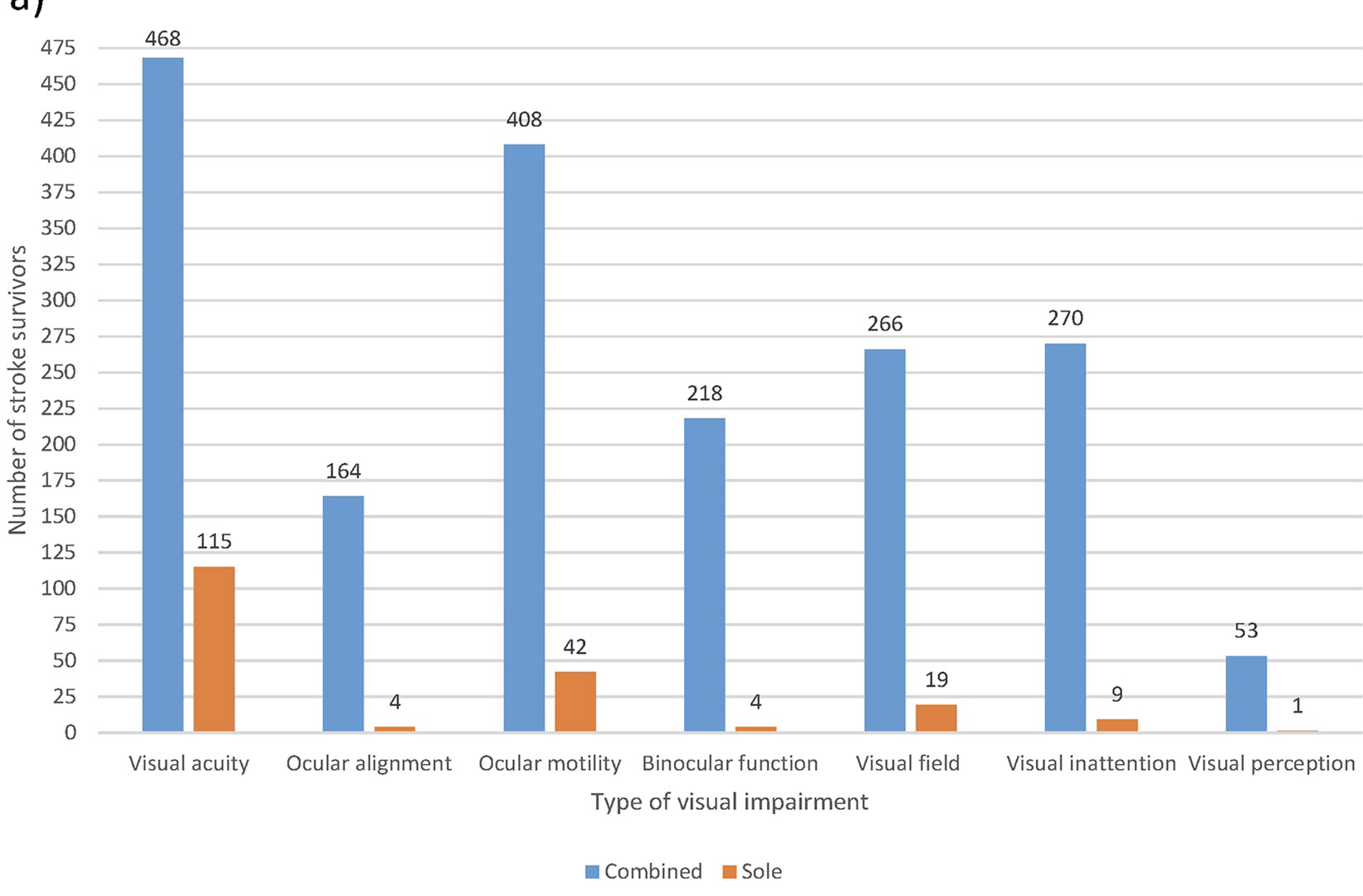 mm-dd-yy
| 84
N = 1.033
Mensen met CVA
Rowe FJ, Hepworth LR, Howard C, Hanna KL, Cheyne CP, Currie J (2019) High incidence and prevalence of visual problems after acute stroke: An epidemiology study with implications for service delivery. PLoS ONE 14(3): e0213035. https://doi.org/10.1371/journal.pone.0213035
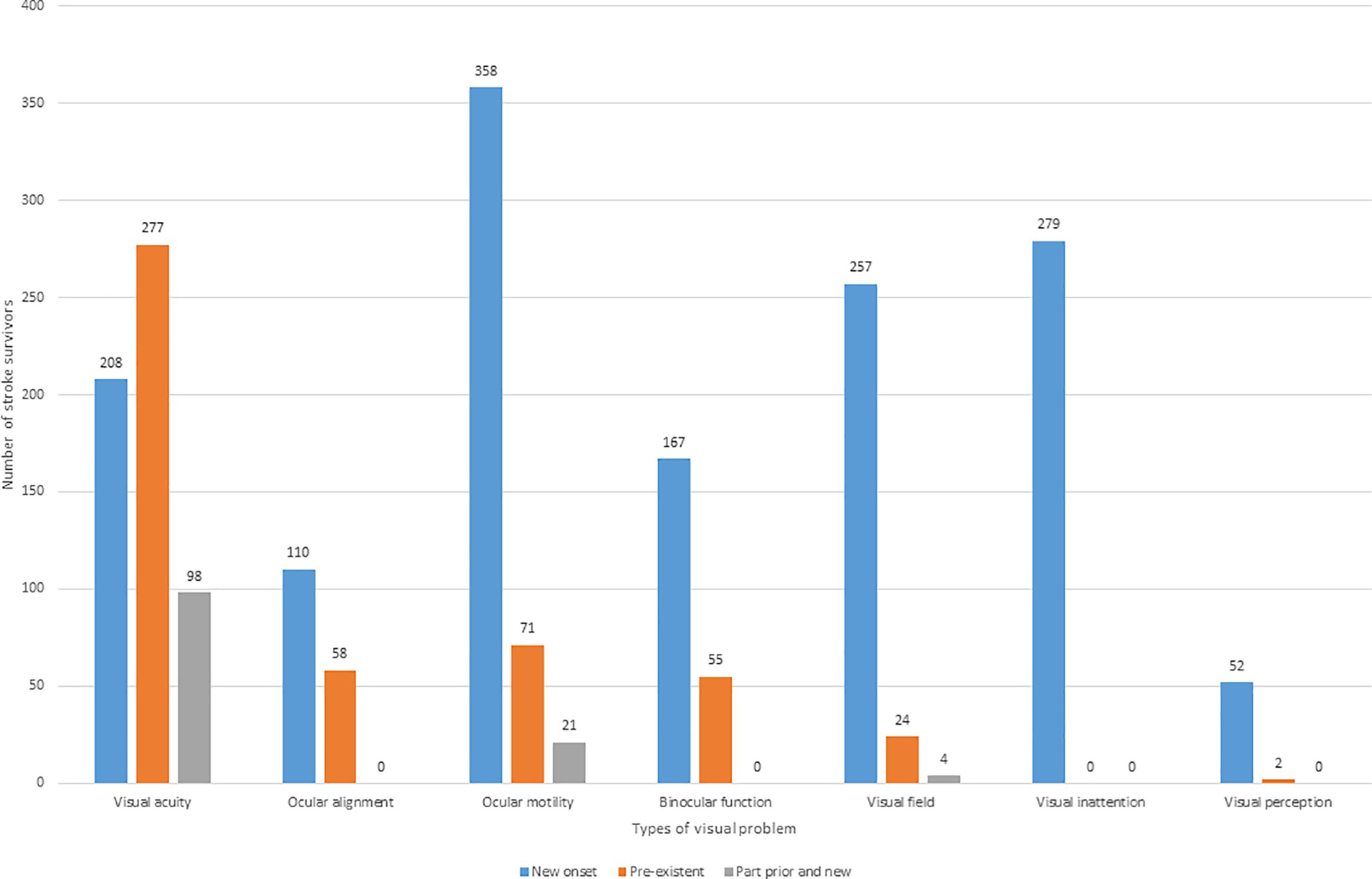 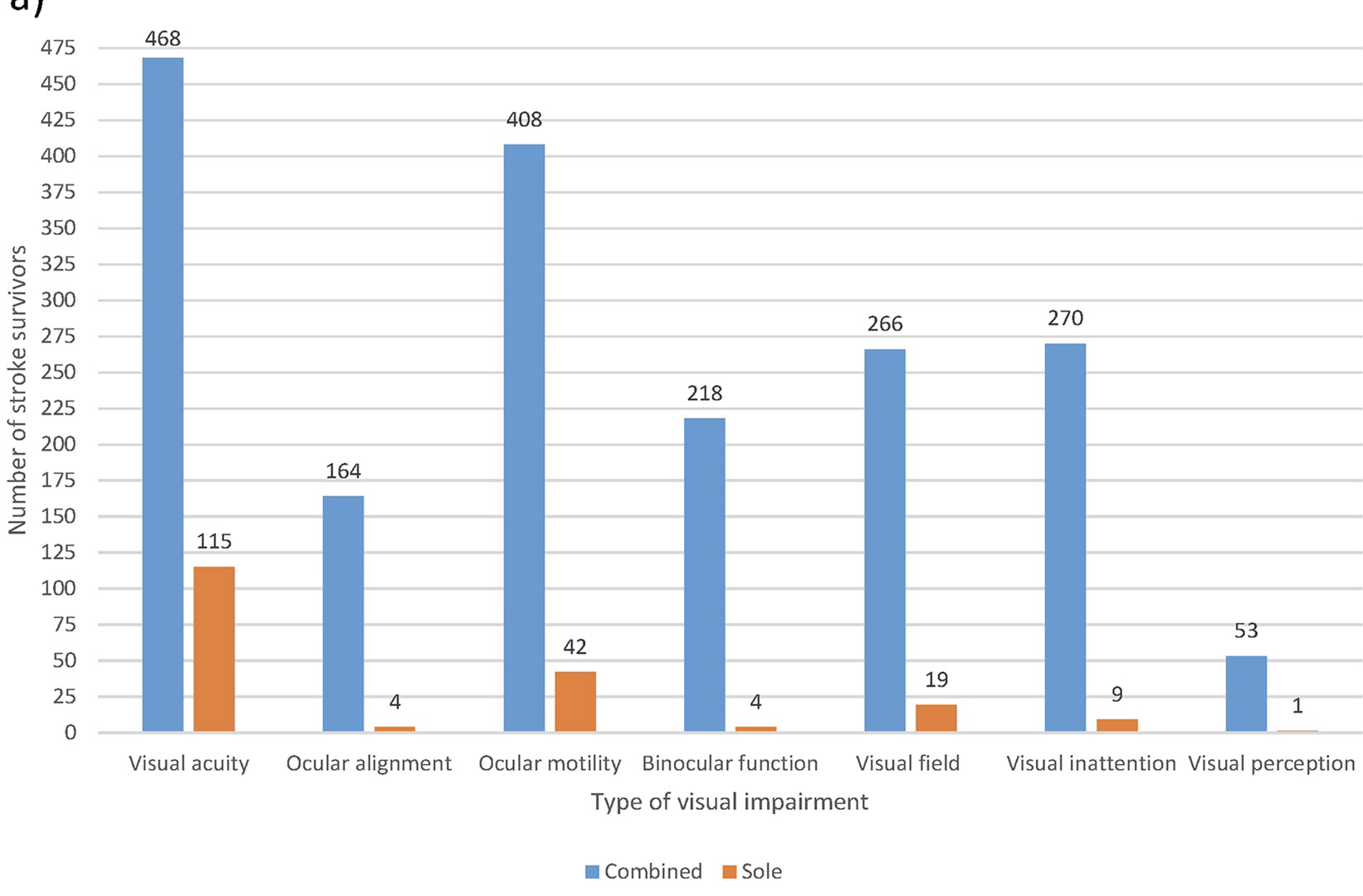 Stoornissen in het zien
mm-dd-yy
| 85
Details - gezichtsscherpte
Verschillen in helderheid tussen oppervlakken - contrastgevoeligheid
Overzicht – gezichtsveld

Wat is het? Wie is het?
Waar is het? 
Waarheen beweegt het? Wat doet het of gaat het doen?
Wat moet/kan er mee doen?
Niet kopiëren
N = 1.033
N = 1.033
Mensen met CVA
Rowe FJ, Hepworth LR, Howard C, Hanna KL, Cheyne CP, Currie J (2019) High incidence and prevalence of visual problems after acute stroke: An epidemiology study with implications for service delivery. PLoS ONE 14(3): e0213035. https://doi.org/10.1371/journal.pone.0213035
mm-dd-yy
| 86
Niet kopiëren
Voorlopige resultaten promotieonderzoek S.M. de Vries (Specific and nonspecific visual complaints in a large sample of patients with acquired brain injury)
87
De Haan, Heutink, Melis-Dankers, Brouwer & Tucha, 2015
88
De Haan, Heutink, Melis-Dankers, Brouwer & Tucha, 2015
mm-dd-yy
| 89
Niet kopiëren
Voorlopige resultaten promotieonderzoek S.M. de Vries (Specific and nonspecific visual complaints in a large sample of patients with acquired brain injury)
mm-dd-yy
| 90
Niet kopiëren
Voorlopige resultaten promotieonderzoek S.M. de Vries (Specific and nonspecific visual complaints in a large sample of patients with acquired brain injury)
mm-dd-yy
| 91
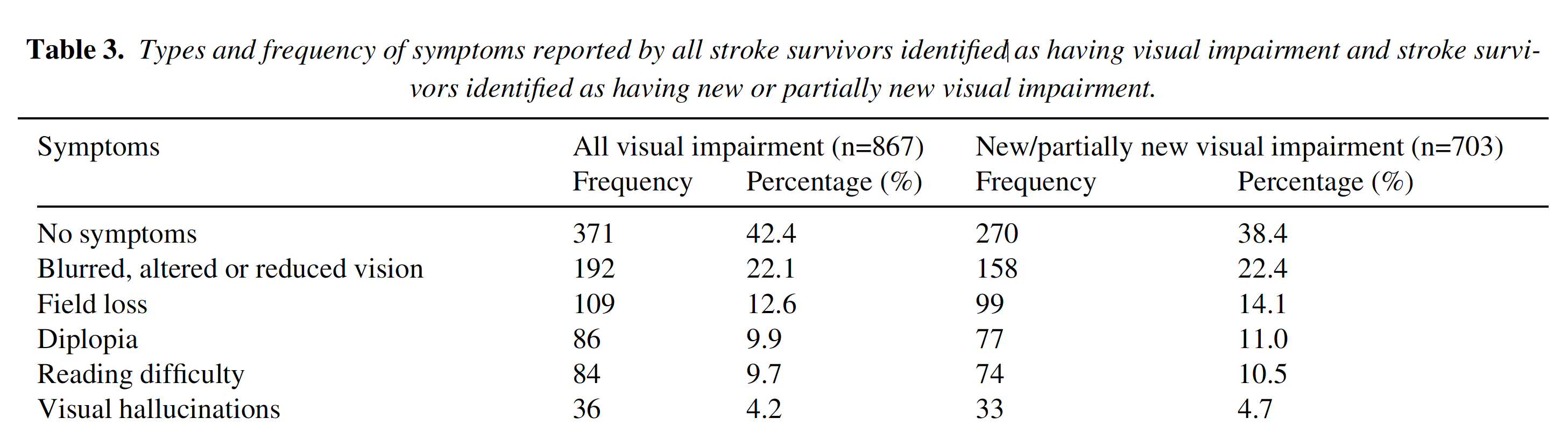 Hepworth, L. R., Howard, C., Hanna, K. L., Currie, J., & Rowe, F. J. (2021). "Eye" Don't See: An Analysis of Visual Symptom Reporting by Stroke Survivors from a Large Epidemiology Study.. Journal of stroke and cerebrovascular diseases : the official journal of National Stroke Association, 30(6), 105759. doi:10.1016/j.jstrokecerebrovasdis.2021.105759
Mensen met MS (N=493) en een gezonde controlegroep (N=661)
mm-dd-yy
| 92
Voorlopige resultaten promotieonderzoek Fleur van der Feen
Mensen met MS (N=493) en een gezonde controlegroep (N=661)
mm-dd-yy
| 93
Voorlopige resultaten promotieonderzoek Fleur van der Feen
Mensen met MS (N=493) en een gezonde controlegroep (N=661)
mm-dd-yy
| 94
Voorlopige resultaten promotieonderzoek Fleur van der Feen
Mensen met ziekte van Parkinson (N=617) en een gezonde controlegroep (N=1054)
mm-dd-yy
| 95
Voorlopige resultaten promotieonderzoek Iris van der Lijn
Mensen met ziekte van Parkinson (N=617) en een gezonde controlegroep (N=1054)
mm-dd-yy
| 96
Voorlopige resultaten promotieonderzoek Iris van der Lijn
Mensen met ziekte van Parkinson (N=617) en een gezonde controlegroep (N=1054)
mm-dd-yy
| 97
Voorlopige resultaten promotieonderzoek Iris van der Lijn
Visuele (perceptie)stoornissen na NAH
Niet per se een agnosie of neglect
Net per se volledig aanwezig / volledig afwezig
Aandacht voor nonspecifieke klachten, overprikkeling, visuele sneeuw
Aandacht voor de interactie met andere cognitieve domeinen
Wat is het doel van de diagnostiek?
Wat zijn de aanknopingspunten voor revalidatie?
Gevolgen van niet-aangeboren hersenletsel
20-5-2021
|
| 99
Zeer divers:
Vermoeidheid
Trager tempo van informatieverwerking
Cognitieve problemen (geheugen, aandacht, taal, plannen    en overzicht)
Visuele waarnemings- en perceptiestoornissen (o.a. mobiliteit, lezen, herkenning van objecten en gezichten, ruimtelijke cognitiestoornissen)
Vergelijkbaar: non-specifieke visuele klachten, zoals wazig zien, veranderde lichtbehoefte, verminderde licht/donkeradaptatie (Zie: Gera de Haan et al., 2015)
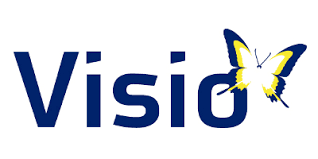 05-06-2020
| 100
Visuele stoornissen na NAH zijn ‘stoornissen in de reconstructie van de distale stimulus’
Zeldzaam: 
Agnosieën: specifiek aspect van de reconstructie is verstoord of vindt niet plaats (selectieve stoornis van een ‘module’)
Veel voorkomend: 
Vertraagde reconstructie
Reconstructie onderhevig aan ruis
Reconstructie niet ‘in sync’ met andere sensorische input

Veelgehoorde klacht: ‘wazig zien’
mm-dd-yy
| 101
Korte PAUZE
mm-dd-yy
| 102
Deel 3
Screening, Diagnostiek en Interventies
mm-dd-yy
| 103
Visuele perceptie lijkt tussen de wal en het schip te vallen
Visuele stoornissen worden relatief weinig onderzocht, en wanneer dit gebeurt is het vaak (te) grofmazig. 
Daarmee doen we mensen met hersenletsel ernstig te kort
| 104
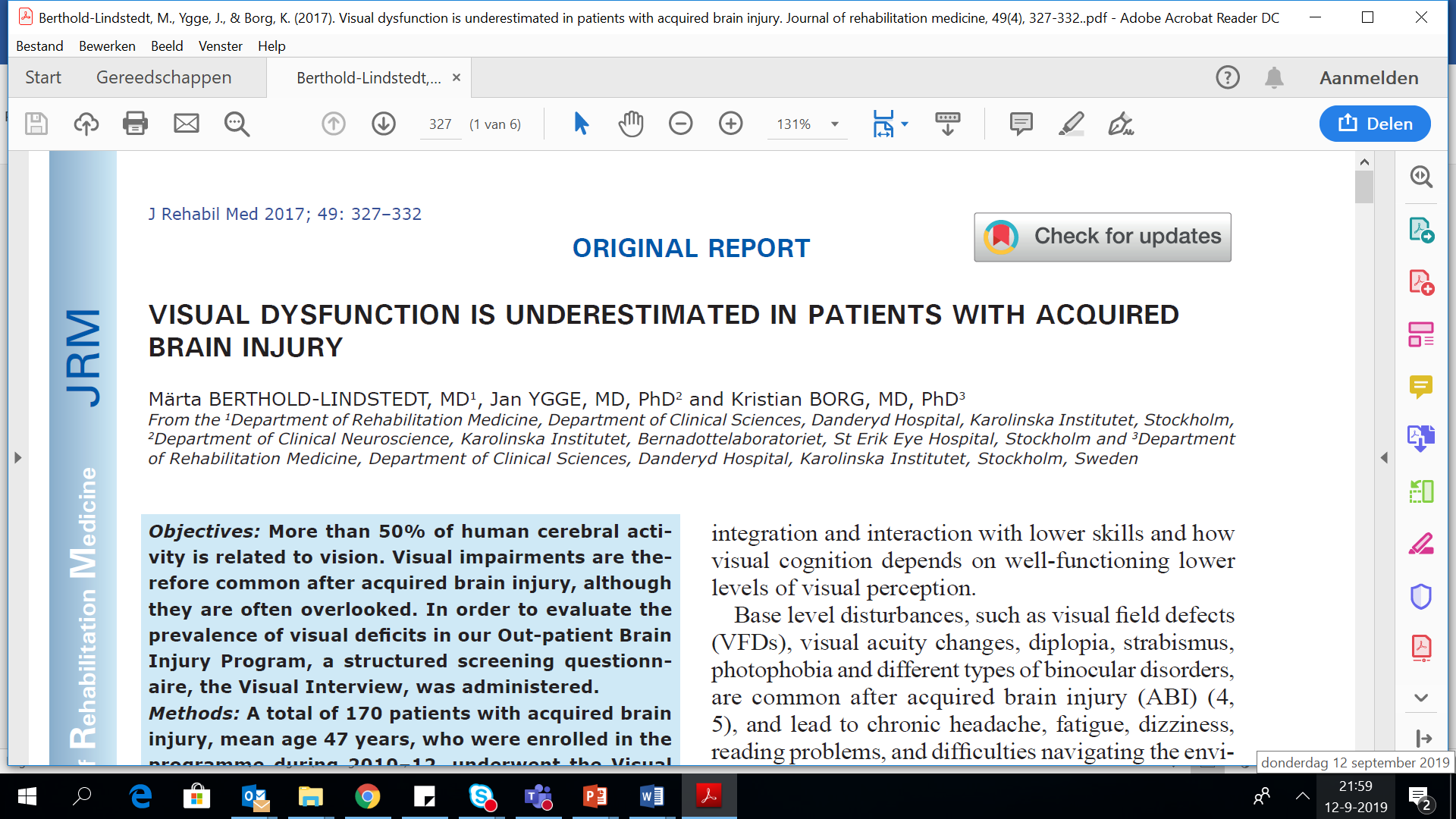 Niet kopiëren
Goede diagnostiek is belangrijk!
Vereist kennis/expertise
en goede instrumenten
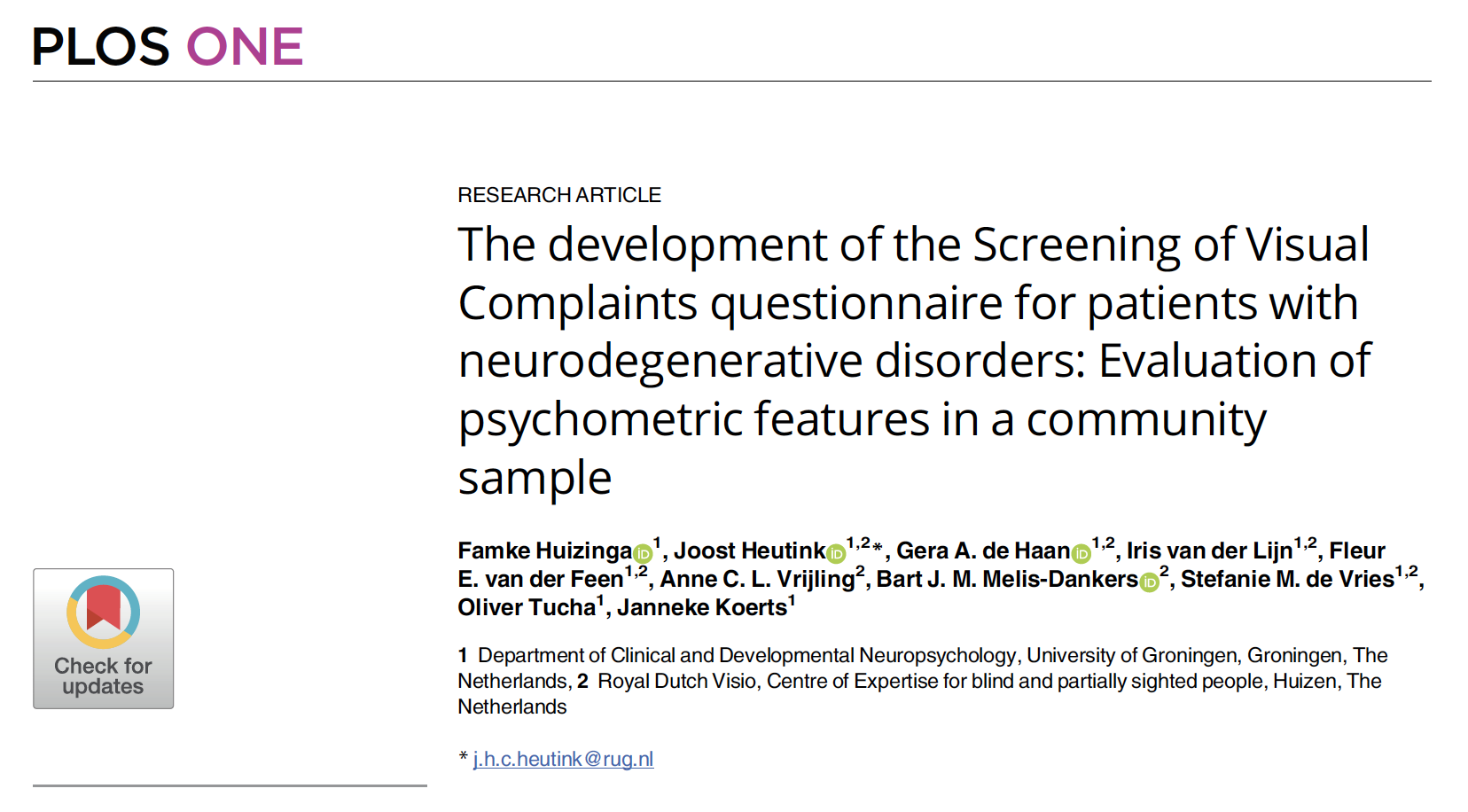 mm-dd-yy
| 105
mm-dd-yy
| 106
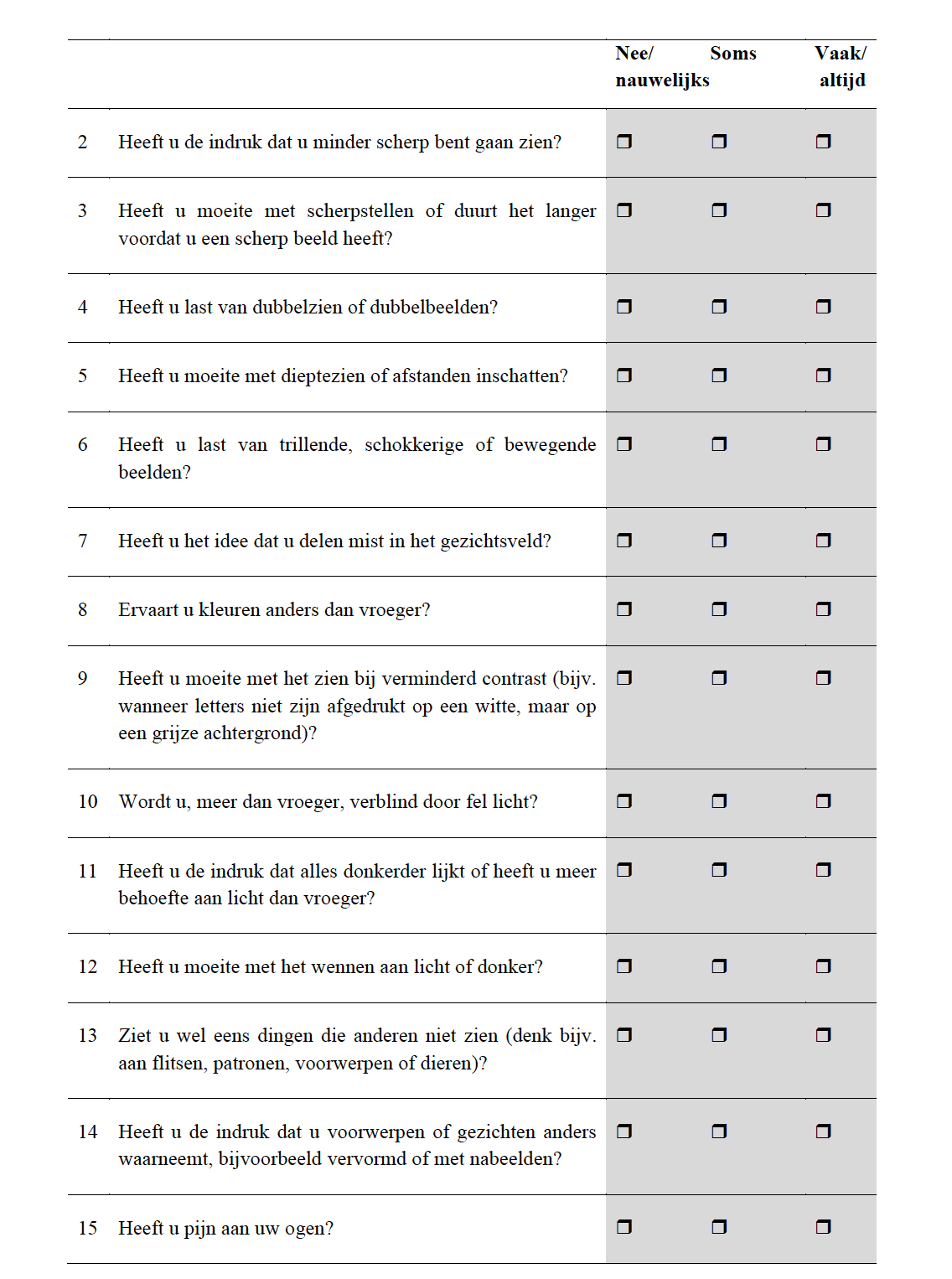 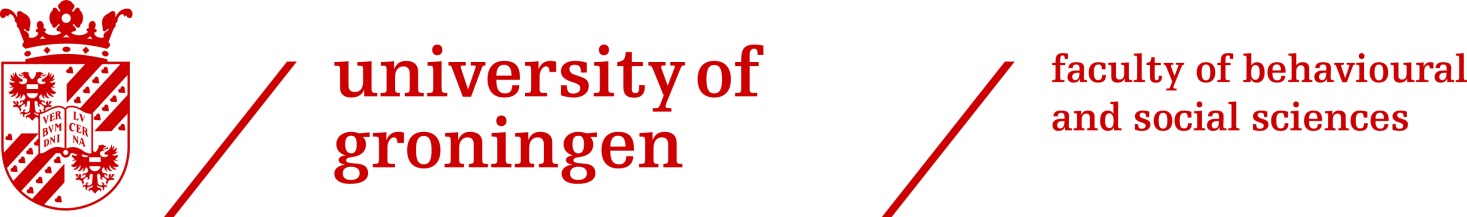 26-06-2017
| 107
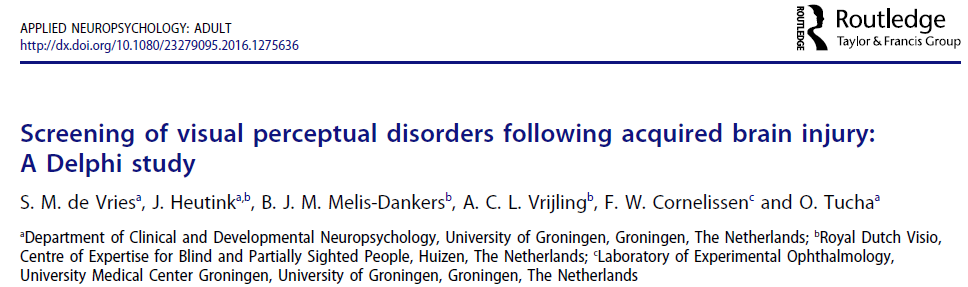 Combinatie met onderzoek van ‘lagere’ visuele functies is noodzakelijk!
mm-dd-yy
| 108
The test batterij
Niet kopiëren
1Gauthier, Dehaut, & Joanette, 1989; Vaes, Lafosse, Nys, Schevernels, Dereymaeker, Oostra, Hemelsoet & Vingerhoets, 2015; 
2University of Groningen;  department of developmental and clinical neuropsychology; 3Reitan, 1958; 4Torfs, Vancleef, Lafosse, Wagemans & De Wit, 2013;                5Claessen, Van der Ham & Van Zandvoort, 2014; Kessels, Van Zandvoort, Postma, Kappelle & de Haan, 2000; 6Taylor, 1989; 7Warrington & James, 1991
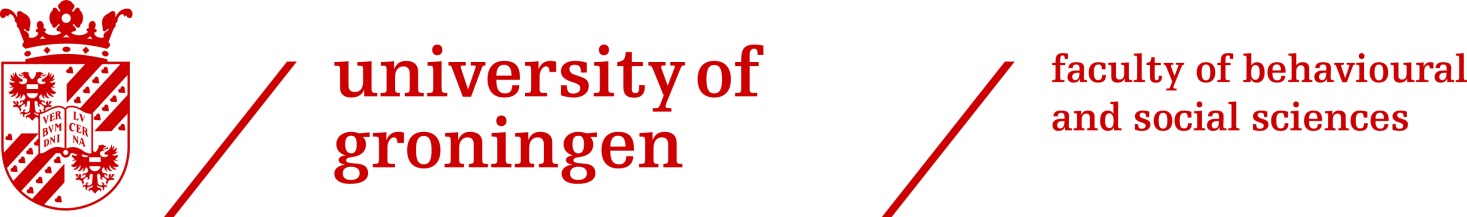 | 109
Geprogrammeerd voor een A3tablet (Metrisquare B.V.)
Hoge resolutie en contrast
Nauwkeurige meting
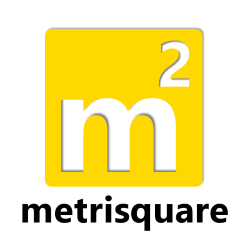 (1,2)
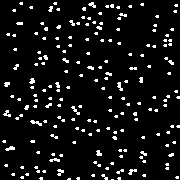 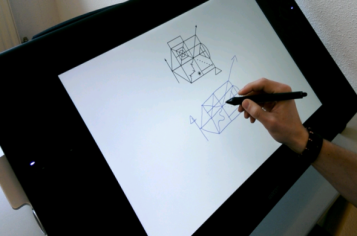 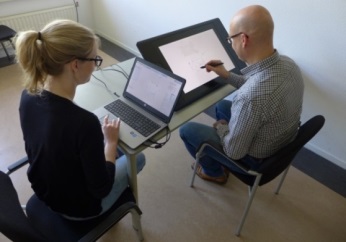 1Torfs, Vancleef, Lafosse, Wagemans & De Wit, 2013
2Vancleef, Acke,Torfs, Demeyere, Lafosse, Humphreys & de Wit, 2014
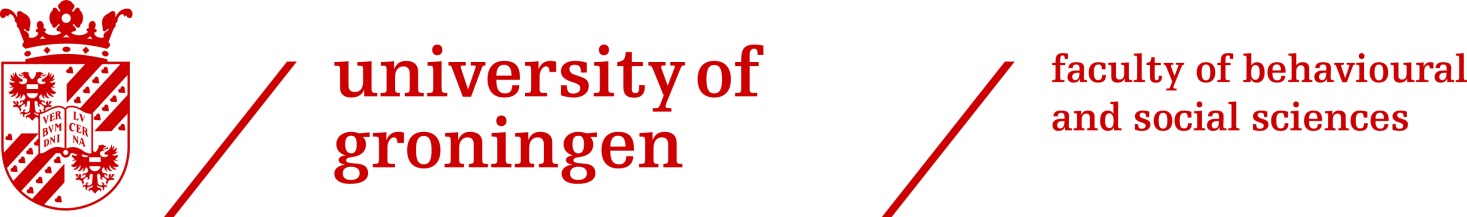 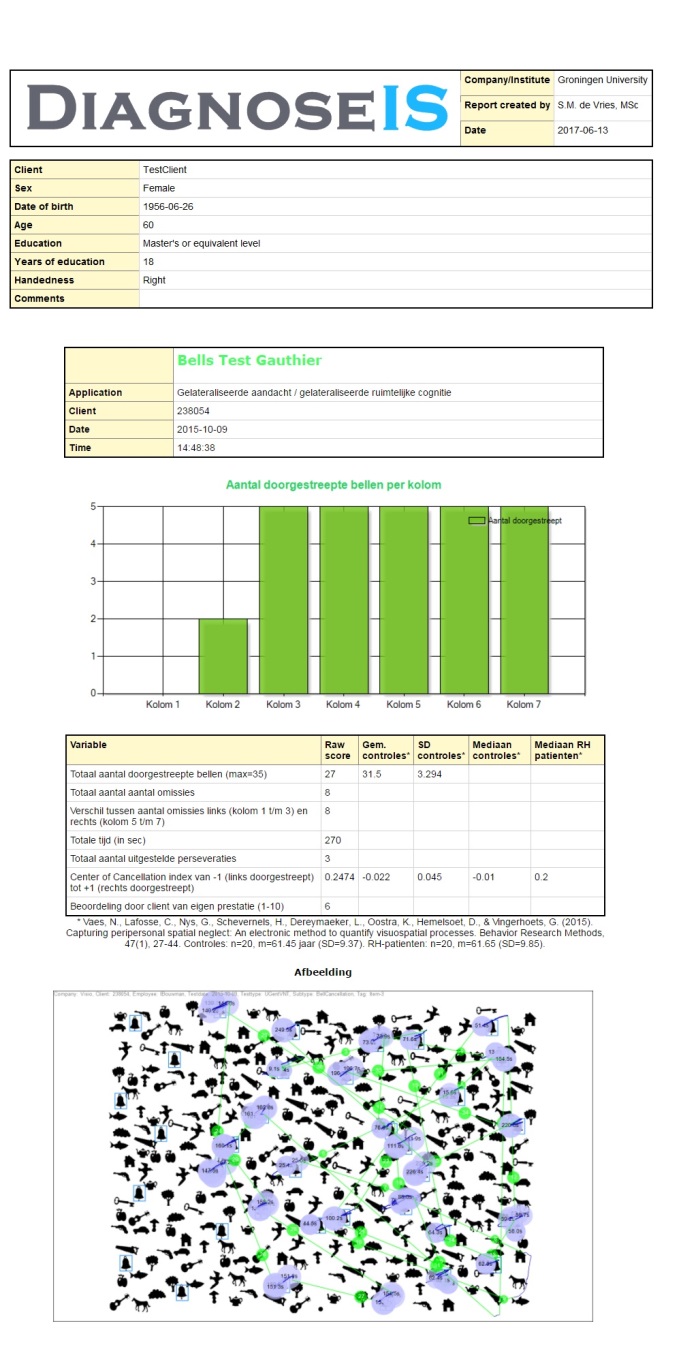 Klinisch rapport
Automatische dataverwerking
Resultaten gekoppeld aan normatieve data
Grafieken en tabellen maken prestatie inzichtelijk
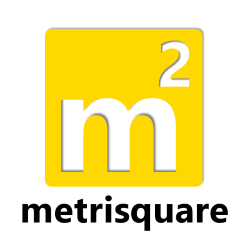 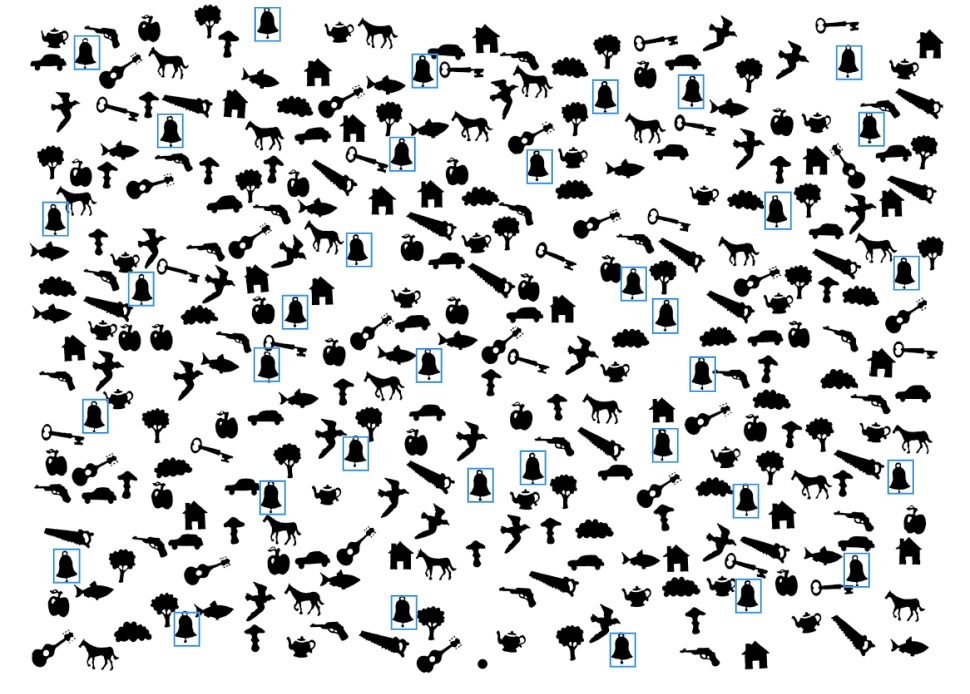 mm-dd-yy
| 111
Niet kopiëren
1. Gauthier, Dehaut, & Joanette, 1989; 
2. Vaes, Lafosse, Nys, Schevernels, Dereymaeker, Oostra, Hemelsoet & Vingerhoets, 2015
BELLS TEST

Number of crossed bells per column
1. Gauthier, Dehaut, & Joanette, 1989; 
2. Vaes, Lafosse, Nys, Schevernels, Dereymaeker, Oostra, Hemelsoet & Vingerhoets, 2015
BELLS TEST

Number of crossed bells per column
1. Gauthier, Dehaut, & Joanette, 1989; 
2. Vaes, Lafosse, Nys, Schevernels, Dereymaeker, Oostra, Hemelsoet & Vingerhoets, 2015
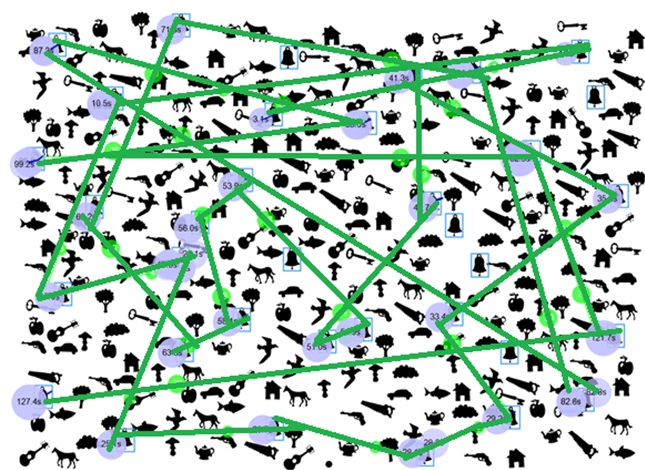 mm-dd-yy
| 114
Niet kopiëren
1. Gauthier, Dehaut, & Joanette, 1989; 
2. Vaes, Lafosse, Nys, Schevernels, Dereymaeker, Oostra, Hemelsoet & Vingerhoets, 2015
Taylor Complex Figure1
Niet kopiëren
1Taylor, 1989
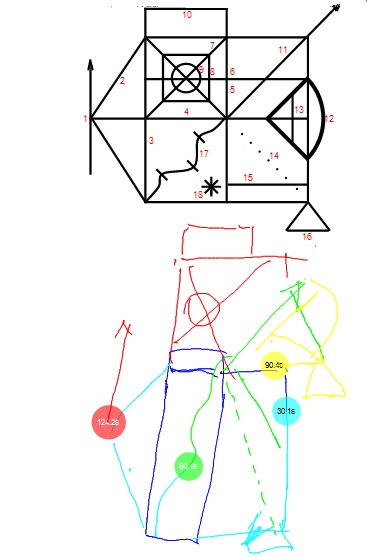 Niet kopiëren
Niet kopiëren
Boston Diagnostic Aphasia Examination
Birthday Party Test
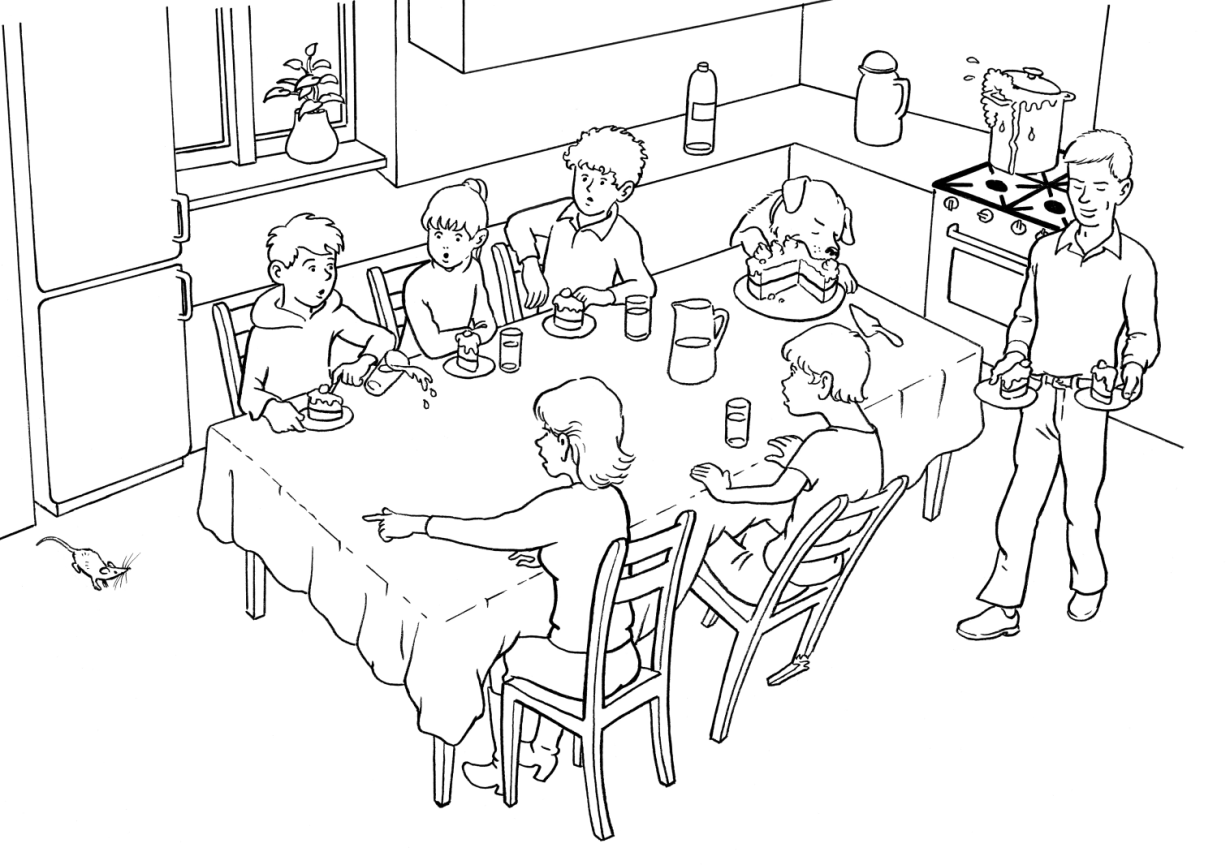 Niet kopiëren
mm-dd-yy
| 119
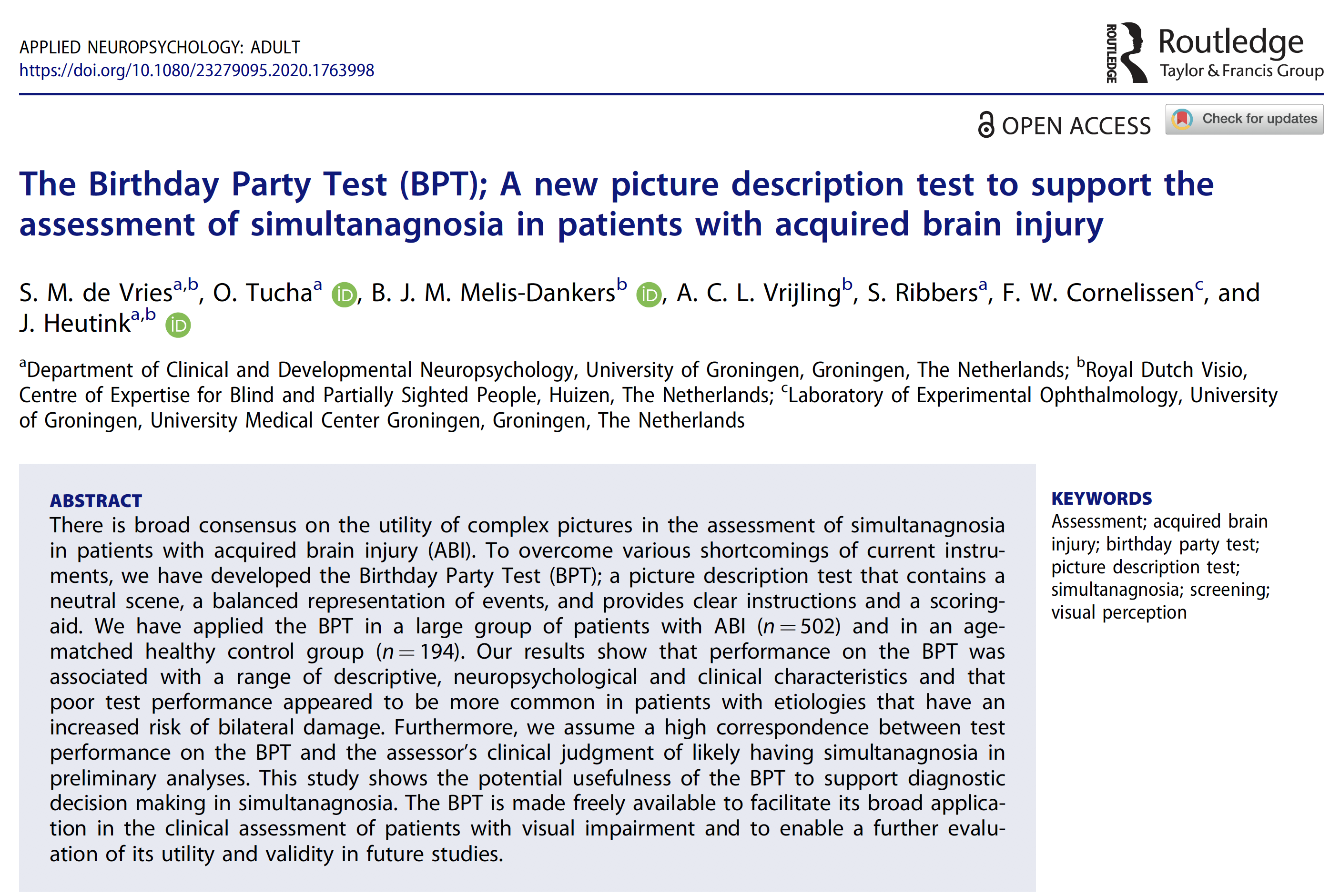 Niet kopiëren
mm-dd-yy
| 120
Interventies:
Bij Hemianopsie: compensatoire oogbewegingen (Mobiliteit en Lezen vereisen afzonderlijke training)

Bij agnosieën is functietraining niet heel zinvol. Ook daar is compensatie aanbevolen
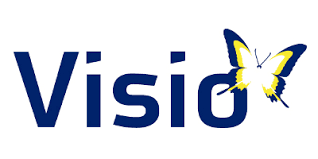 05-06-2020
| 121
Revalidatie volgens de ‘klassieke’ benadering
Functietraining
Compensatoire training



Maar wat te denken van de (meer) pragmatische benadering, waarin low vision revalidatie wordt gecombineerd met cognitieve revalidatie?
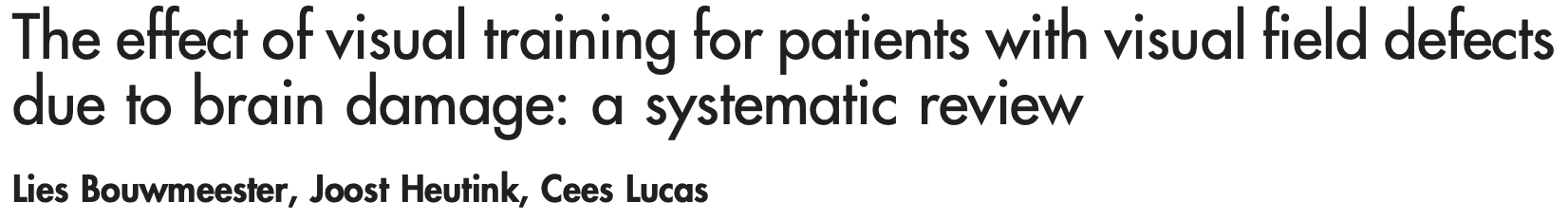 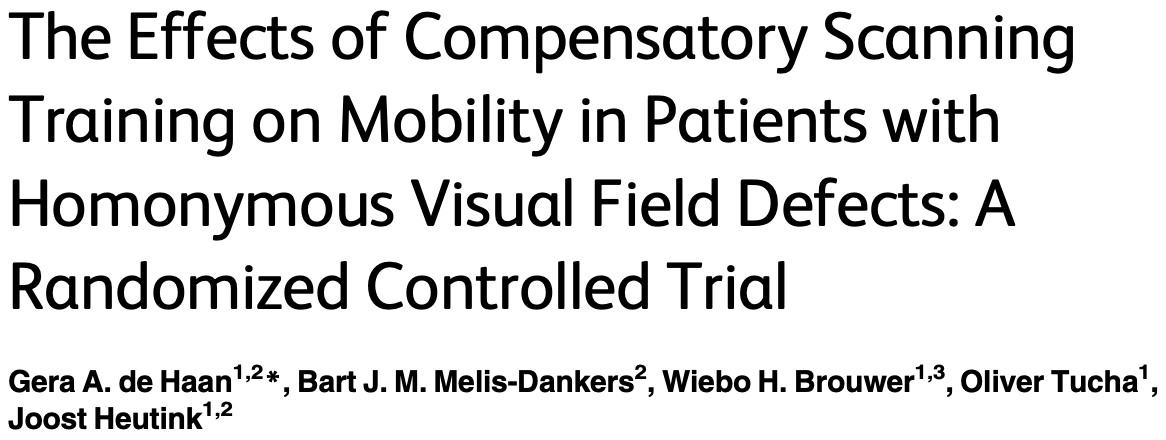 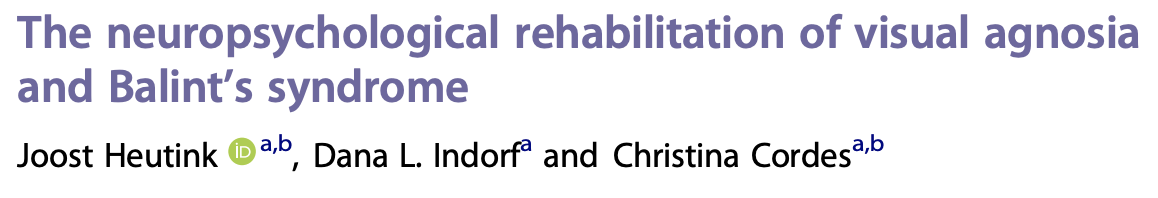 Drie niveau’s voor interventie:
122
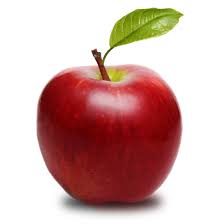 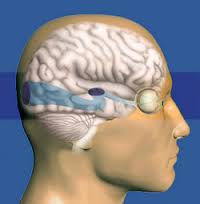 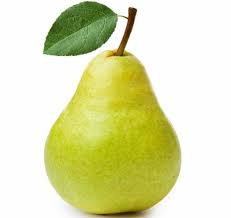 percept
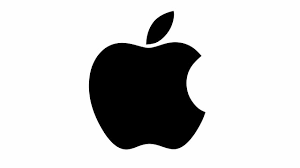 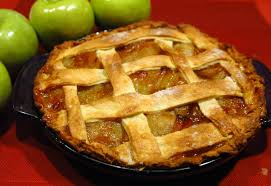 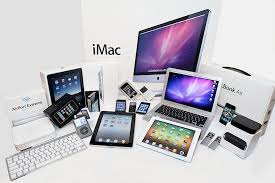 Niet kopiëren
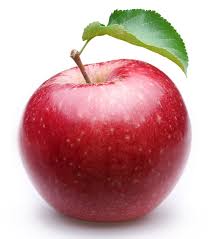 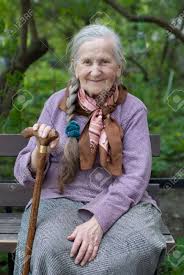 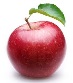 proximale stimulus
distale stimulus
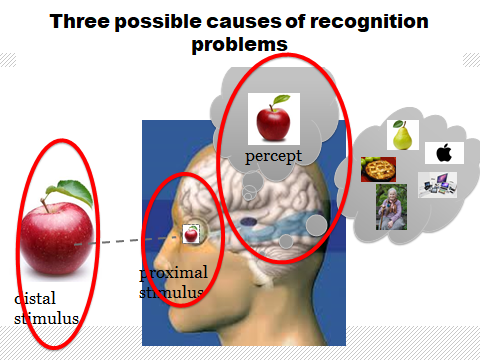 | 123
Interventies
Visuele revalidatie

Compensatie
Bijv. cognitieve strategieën
Adaptatie
Bijv. Multifocale bril of monoculair filters
Aanpassing omgeving
Vergroten, contrast, verlichting, overzichtelijke ruimtes, toegankelijkheid
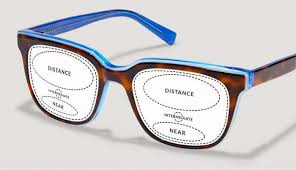 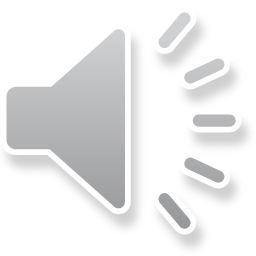 mm-dd-yy
| 124
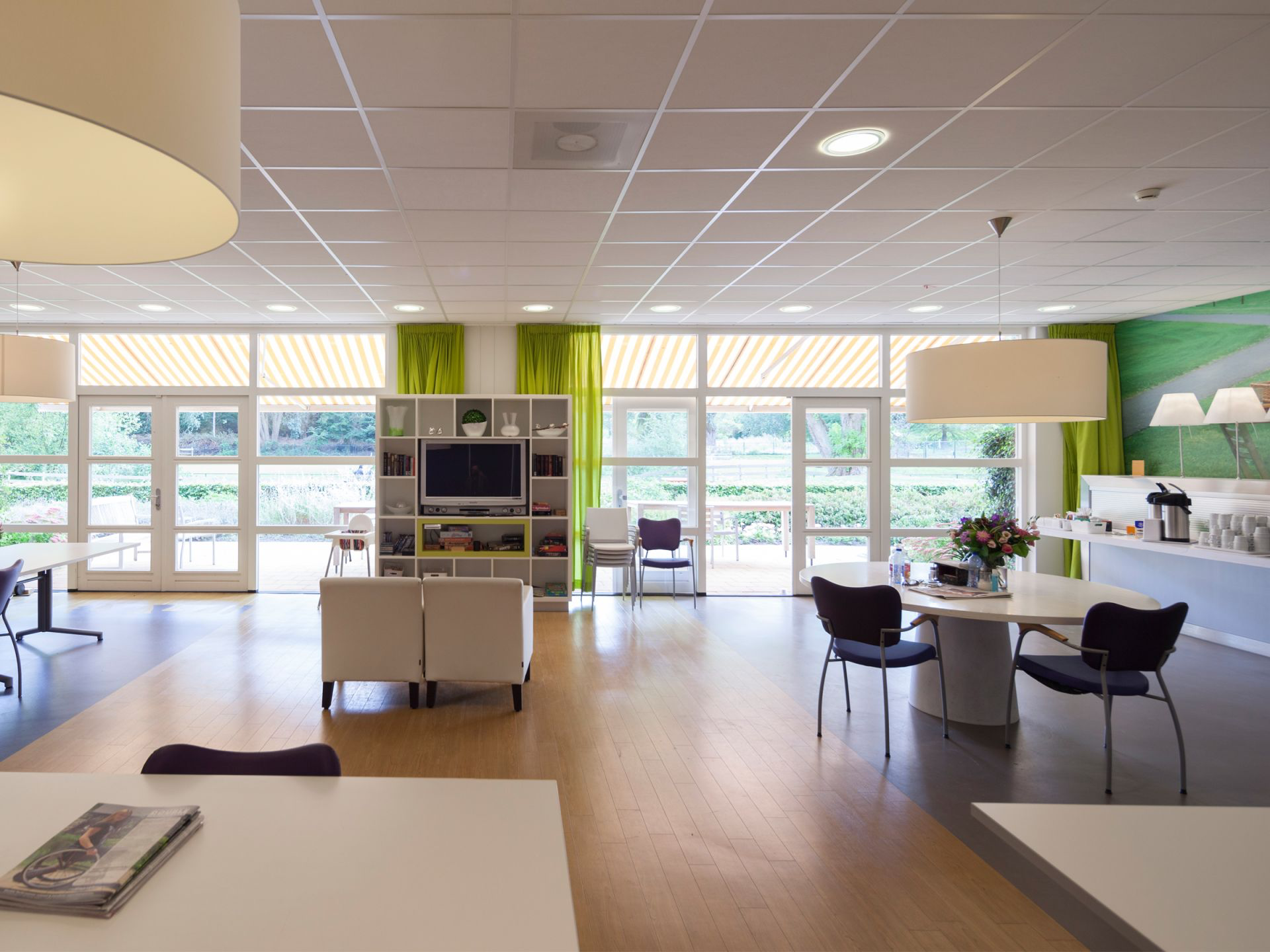 Niet kopiëren
mm-dd-yy
| 125
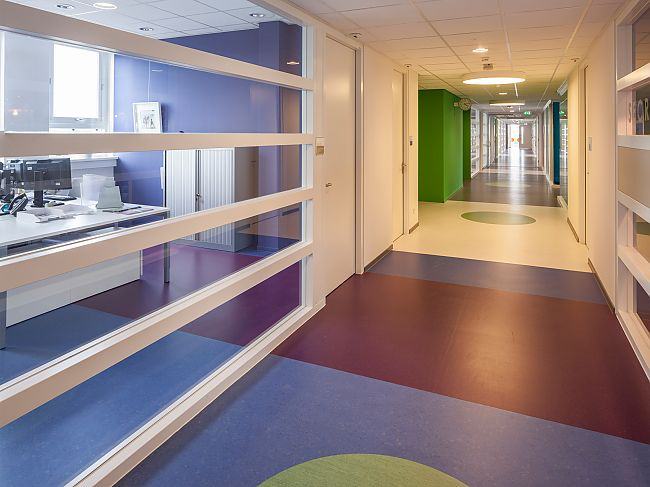 Niet kopiëren
mm-dd-yy
| 126
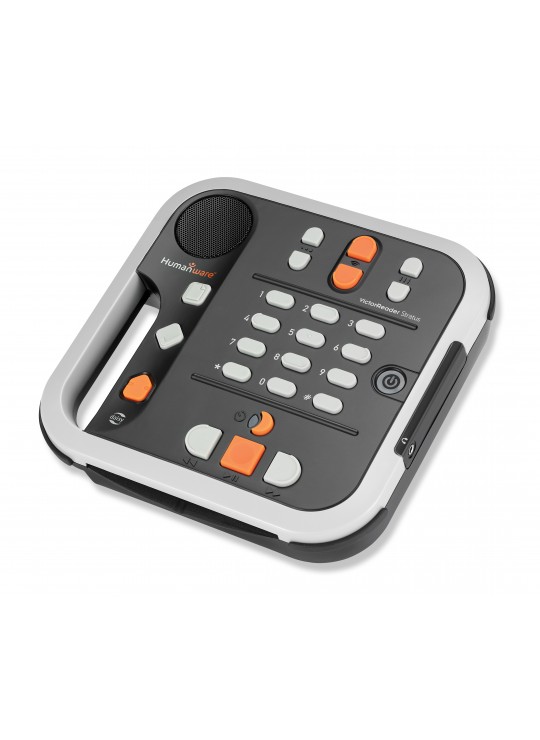 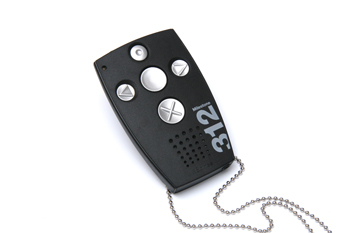 mm-dd-yy
| 127
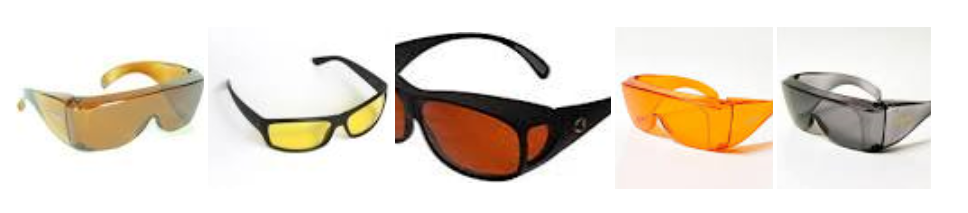 mm-dd-yy
| 128
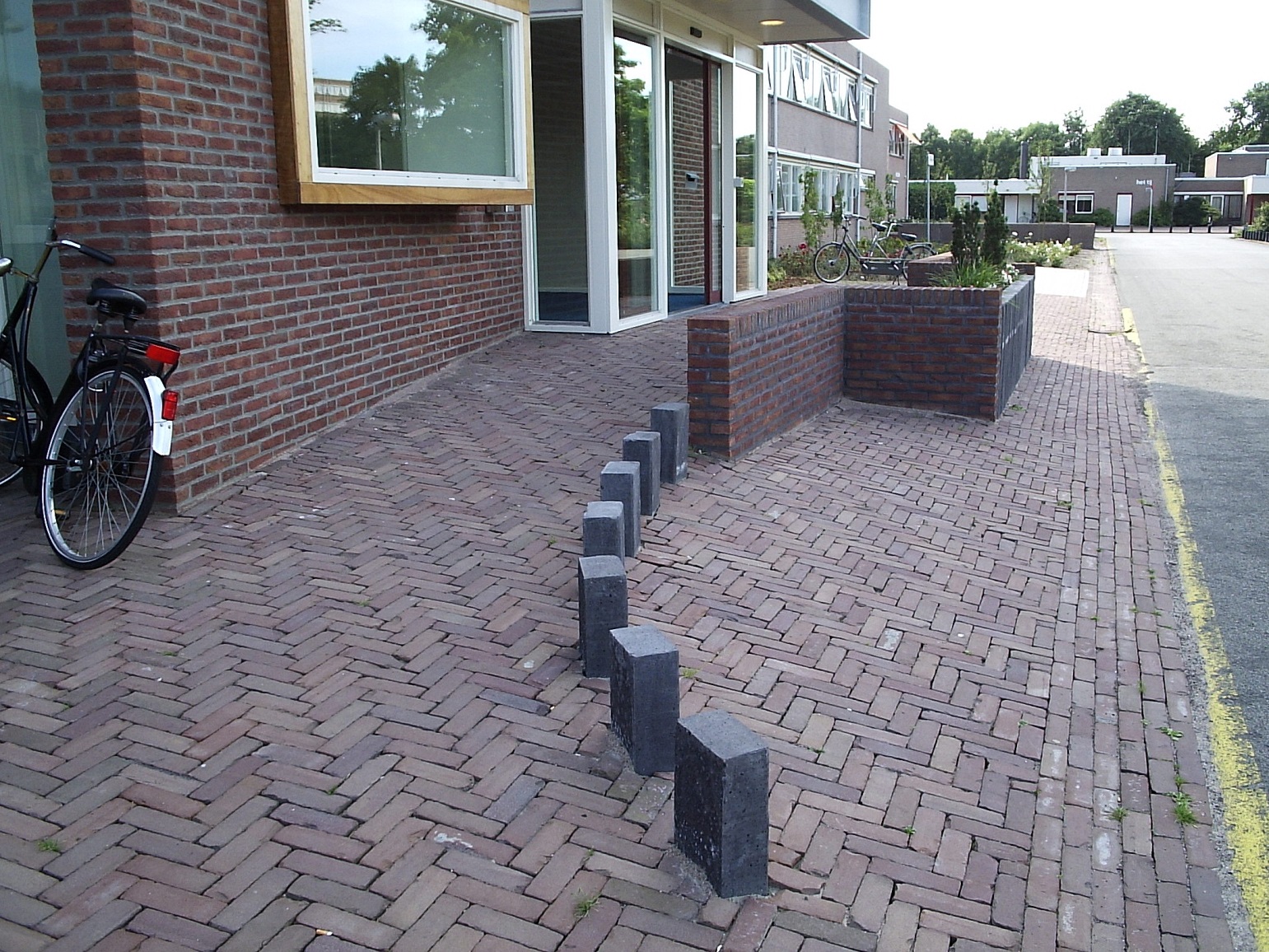 mm-dd-yy
| 129
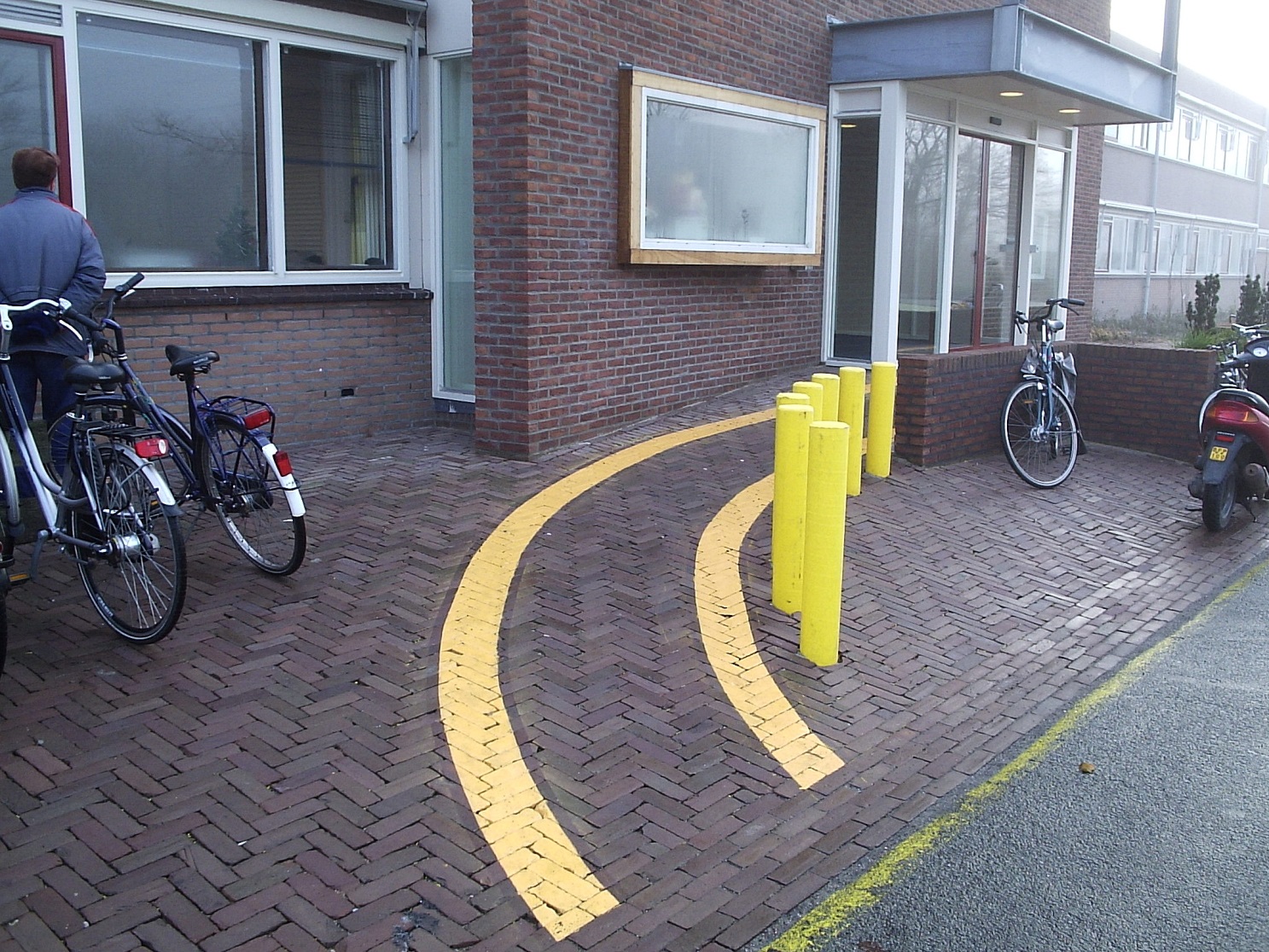 mm-dd-yy
| 130
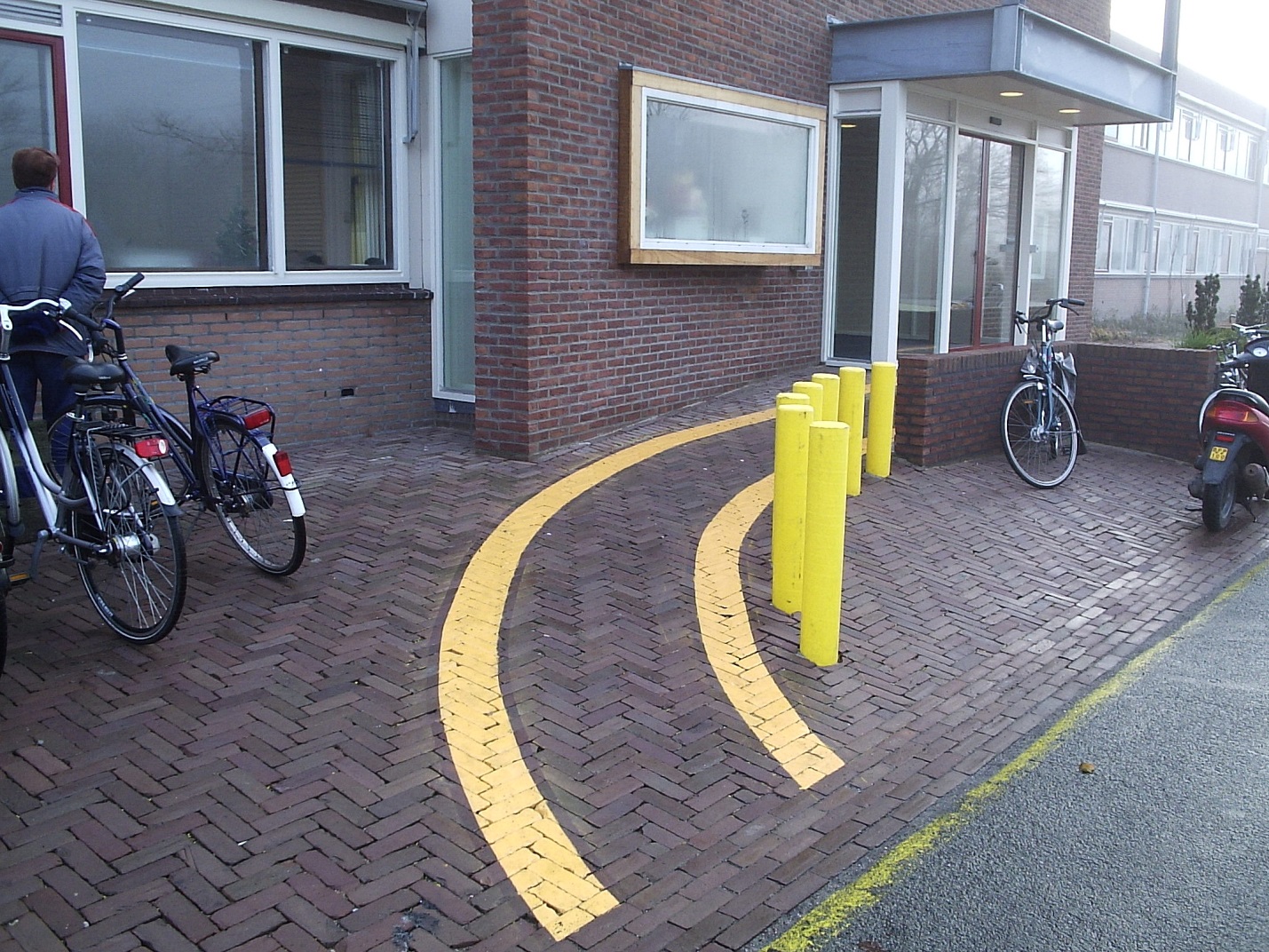 Niet kopiëren
Iedereen met NAH heeft baat bij een beter toegankelijke en zichtbare wereld
131
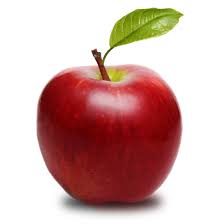 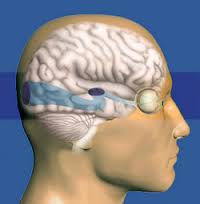 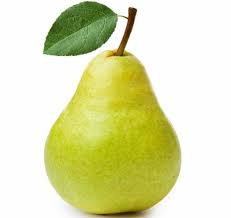 percept
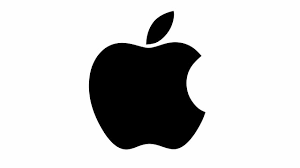 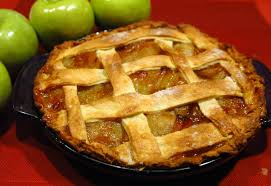 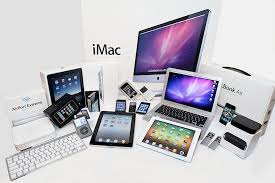 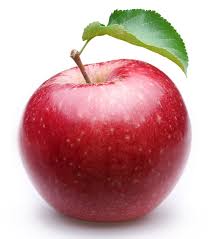 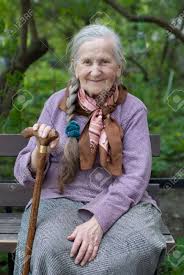 Niet kopiëren
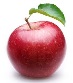 proximale stimulus
distale stimulus
mm-dd-yy
| 132
Dank voor uw aandacht